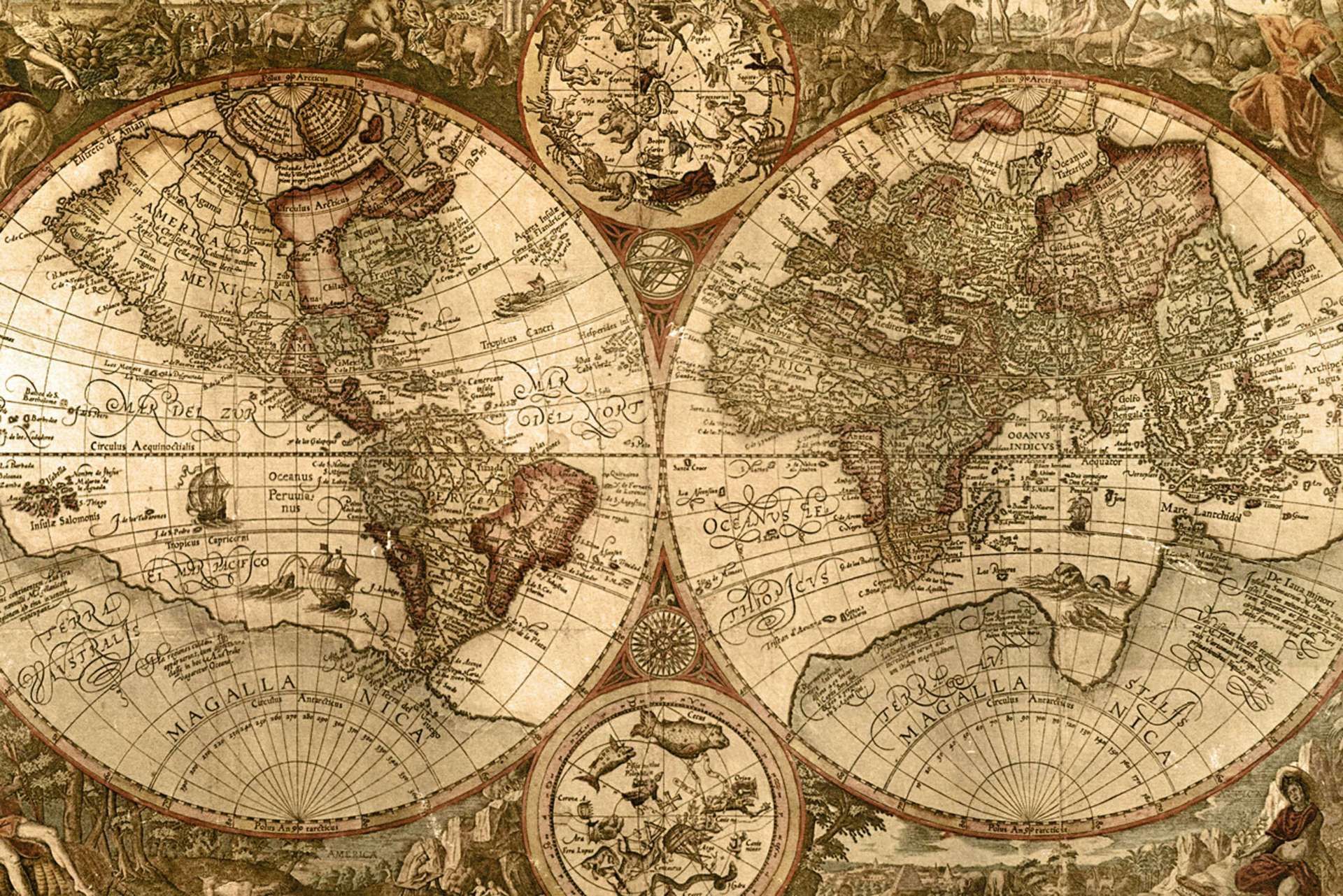 Любить свою Родину, значит знать её.
 В.Г. Белинский
УРОК ГЕОГРАФИИ
8 класс
Учитель географии «МБОУ Гимназия № 2»                      Сорока Ирина Анатольевна
21.02.2024
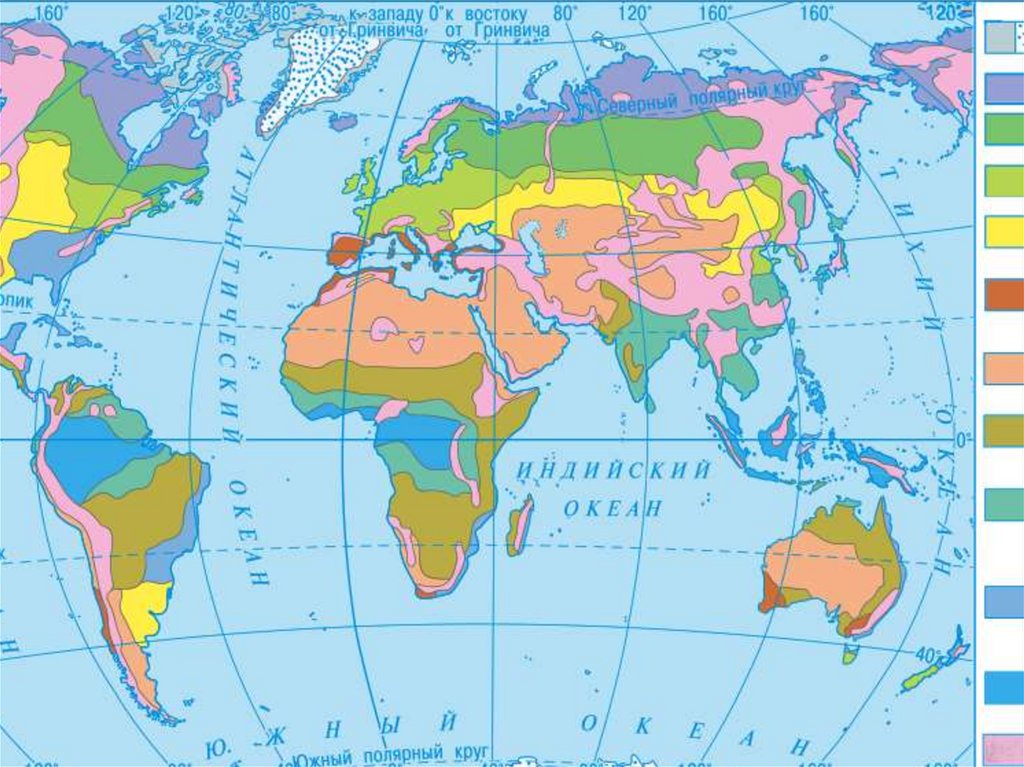 ВАЖНО!
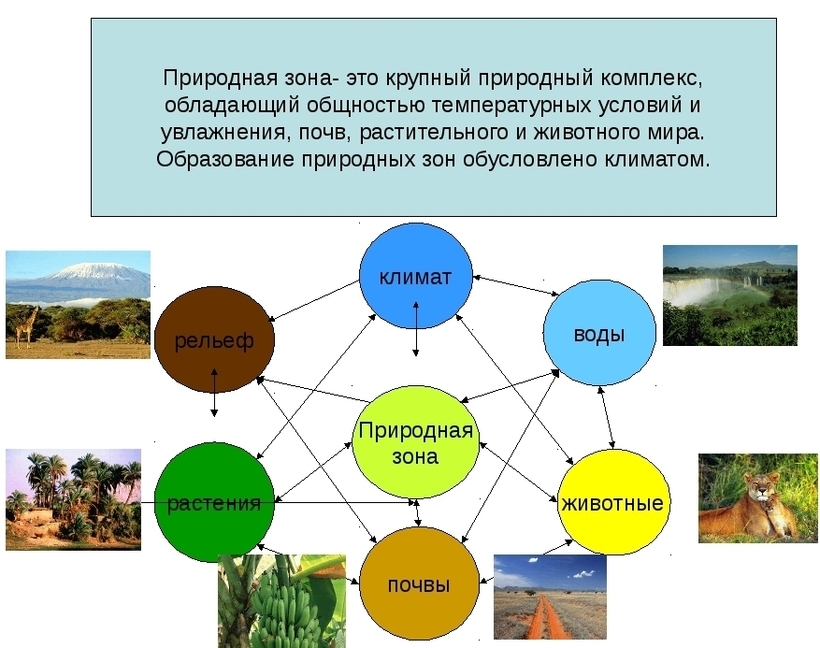 Географическое положение
Географическое положение
Воды
Почвы
Воды
Почвы
Климат
Растительность
Животный
мир
Растительность
Животный
мир
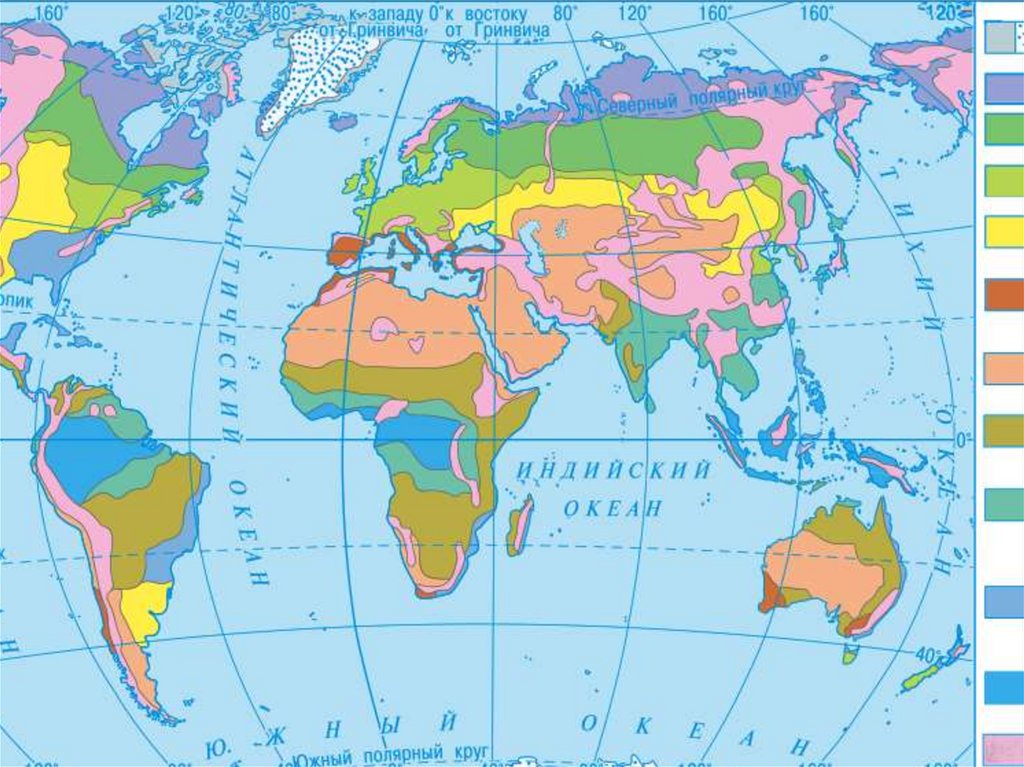 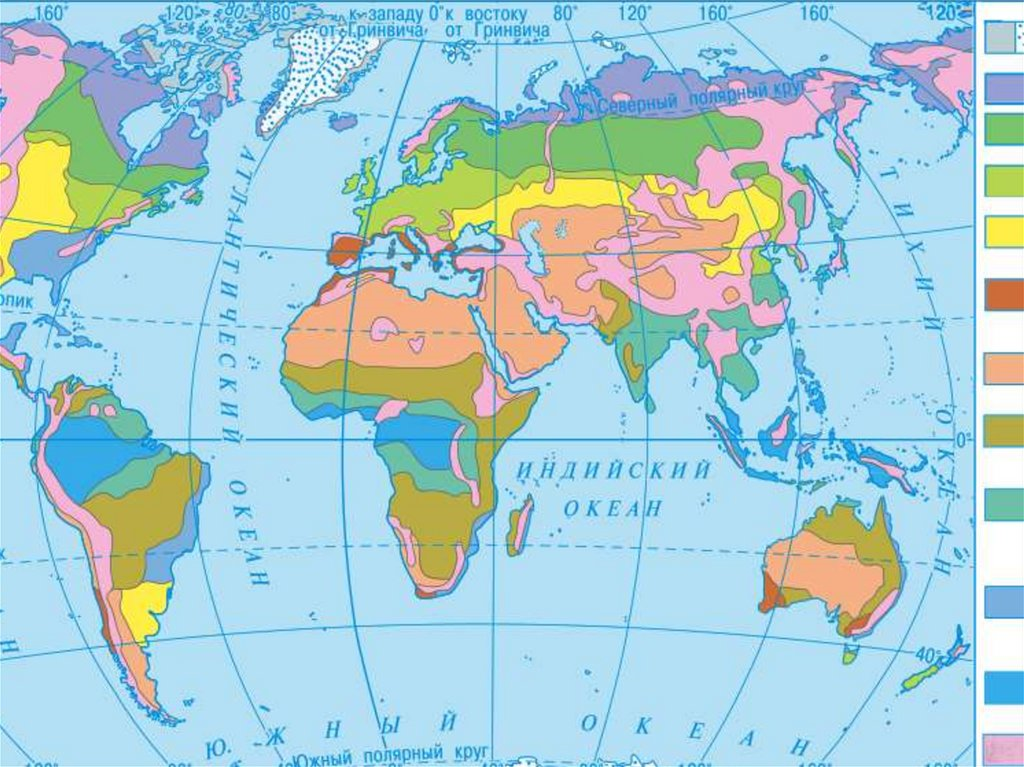 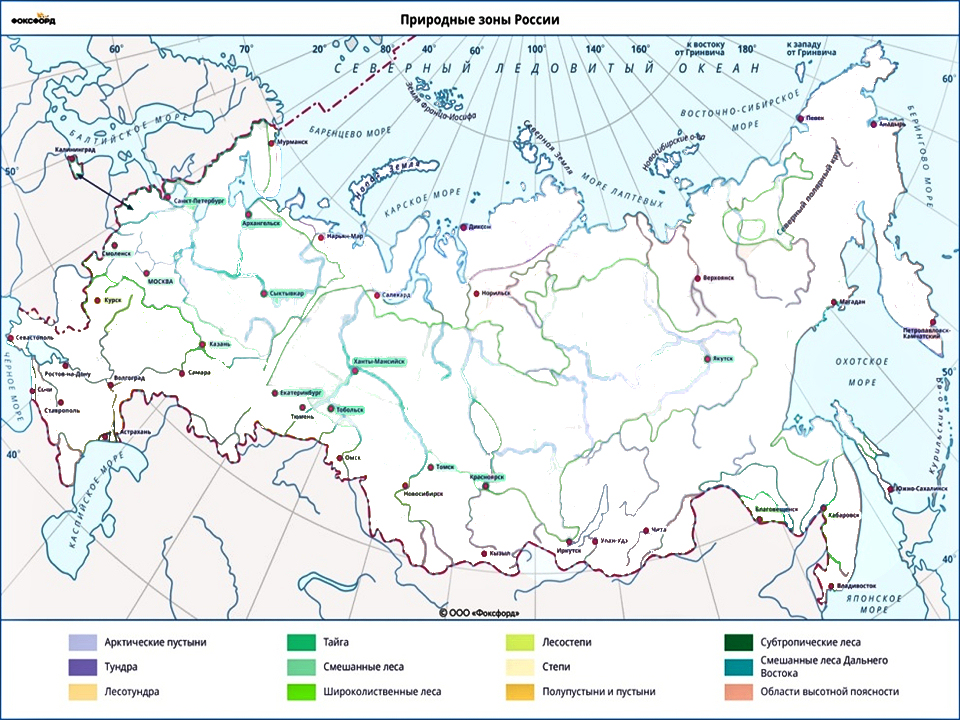 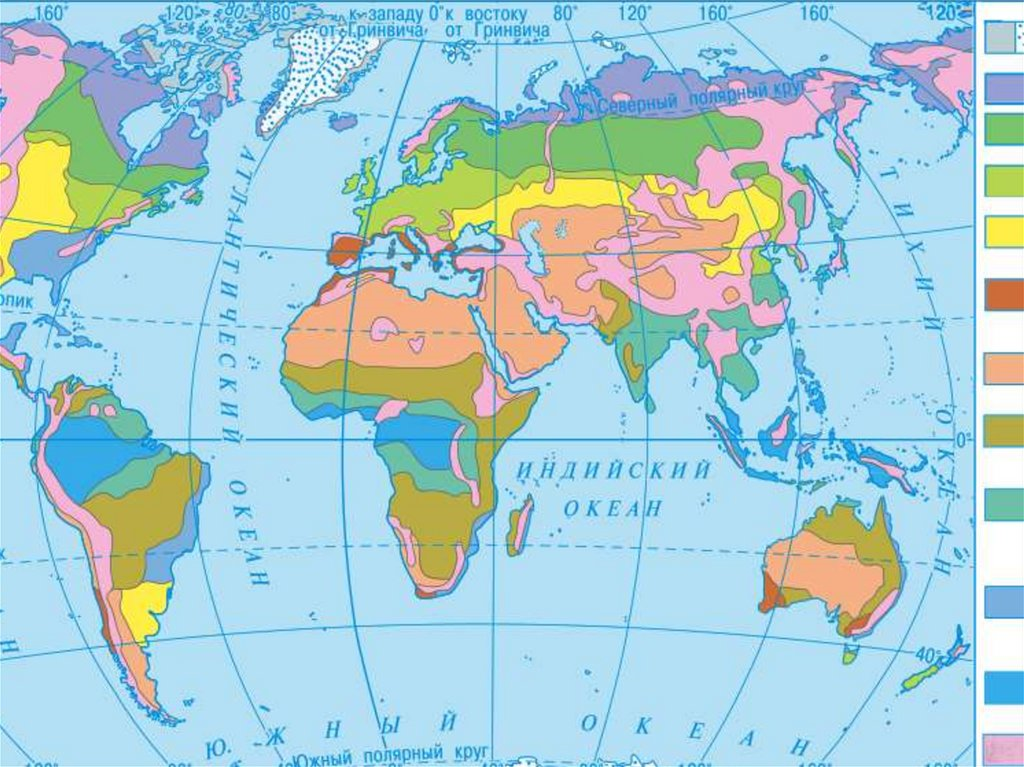 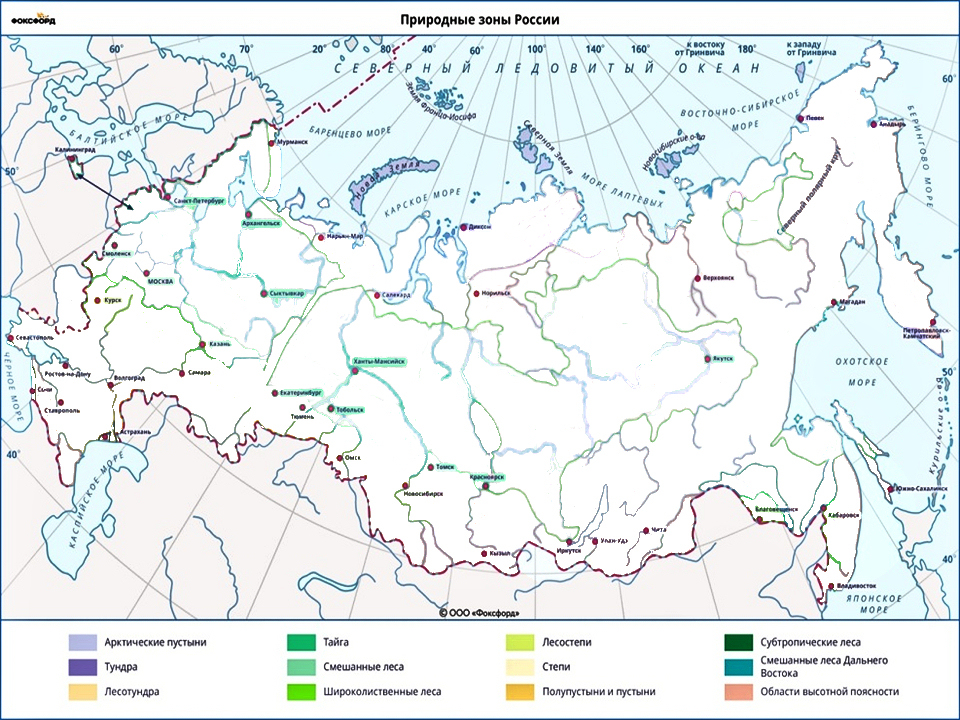 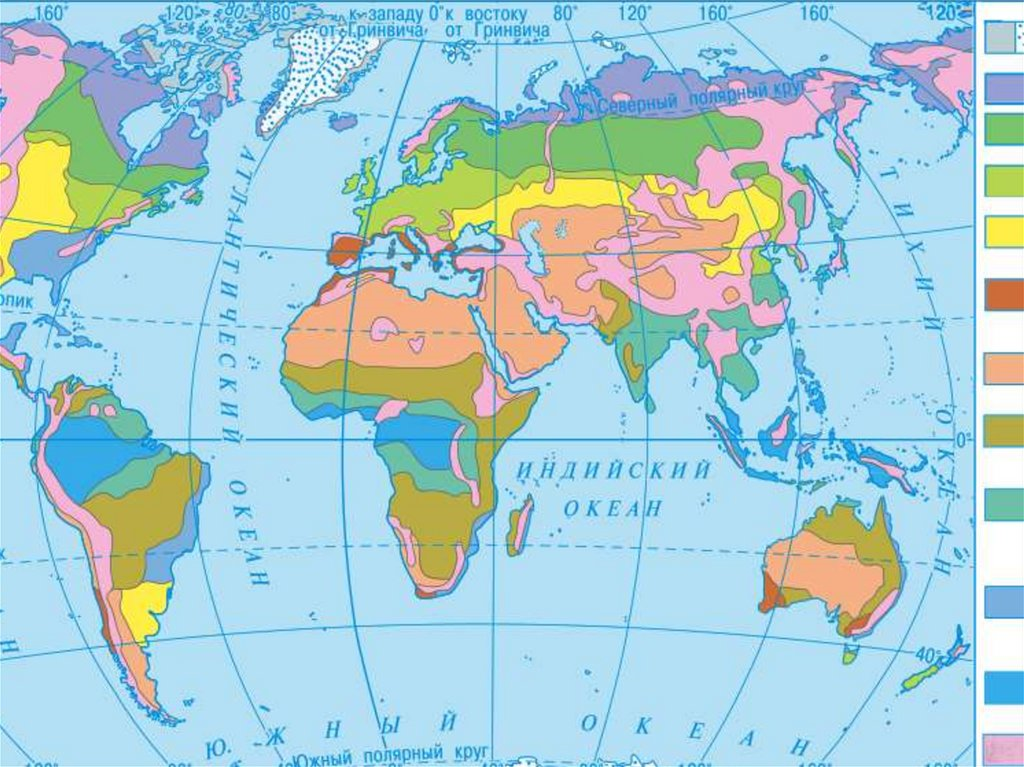 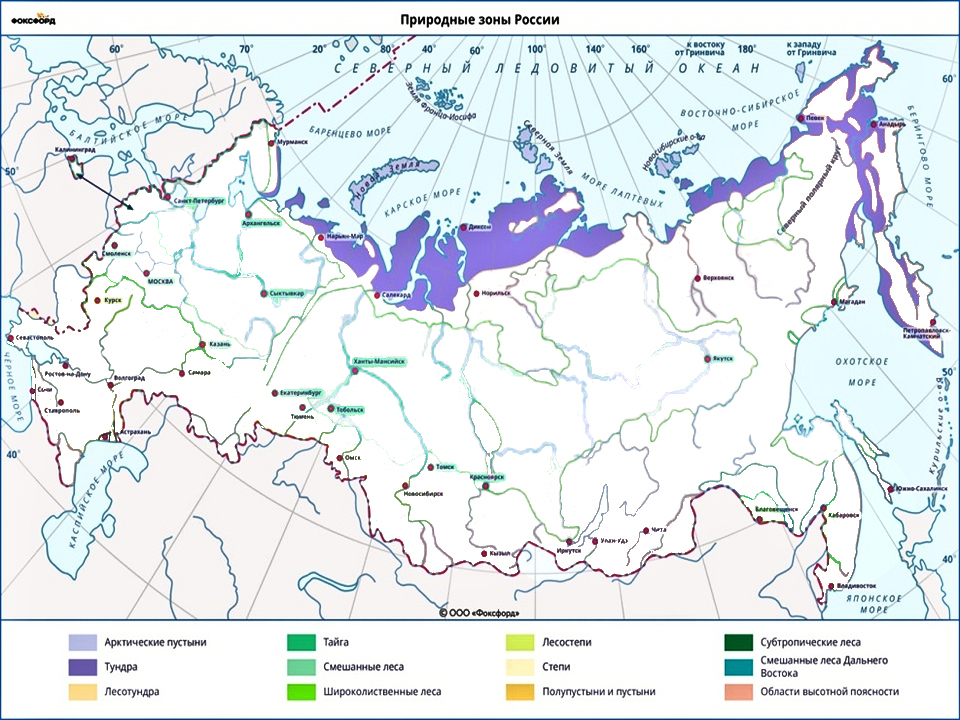 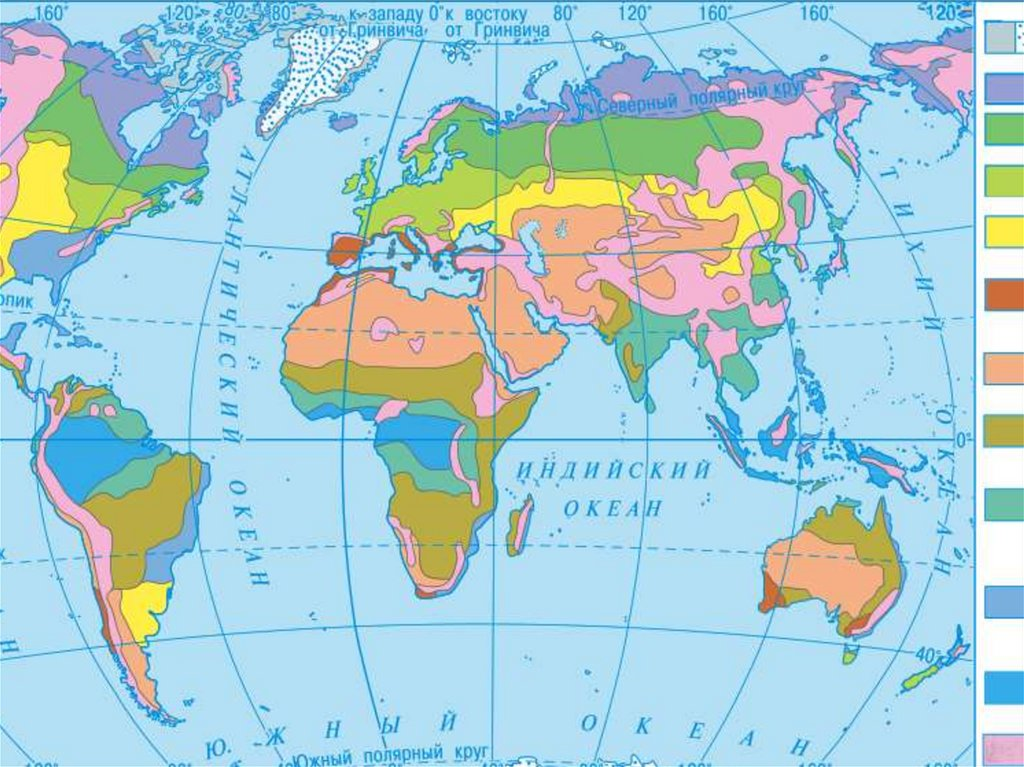 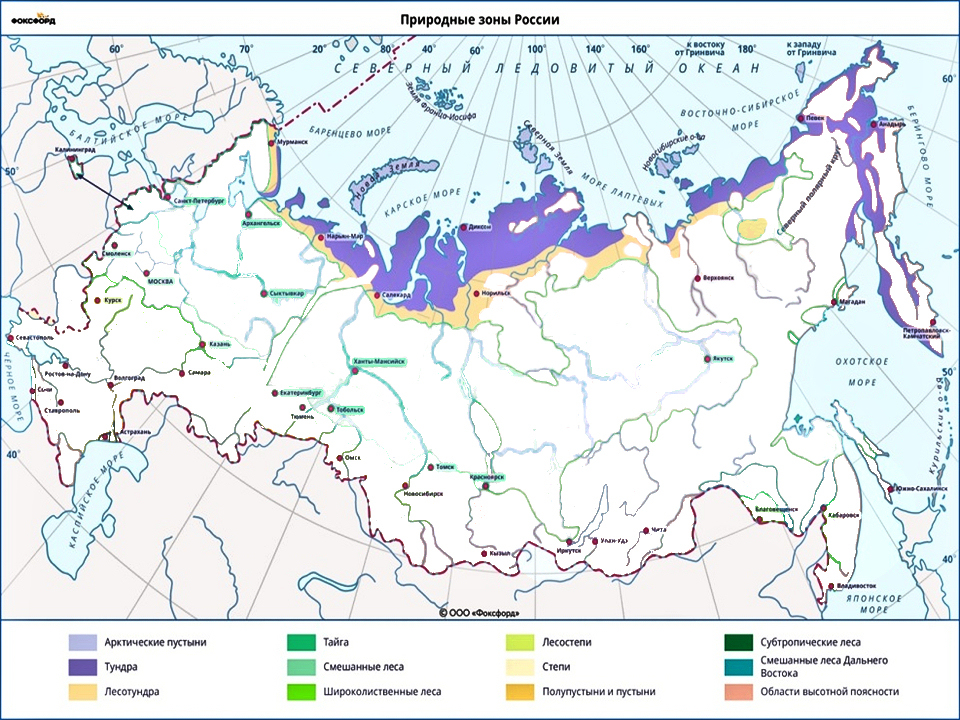 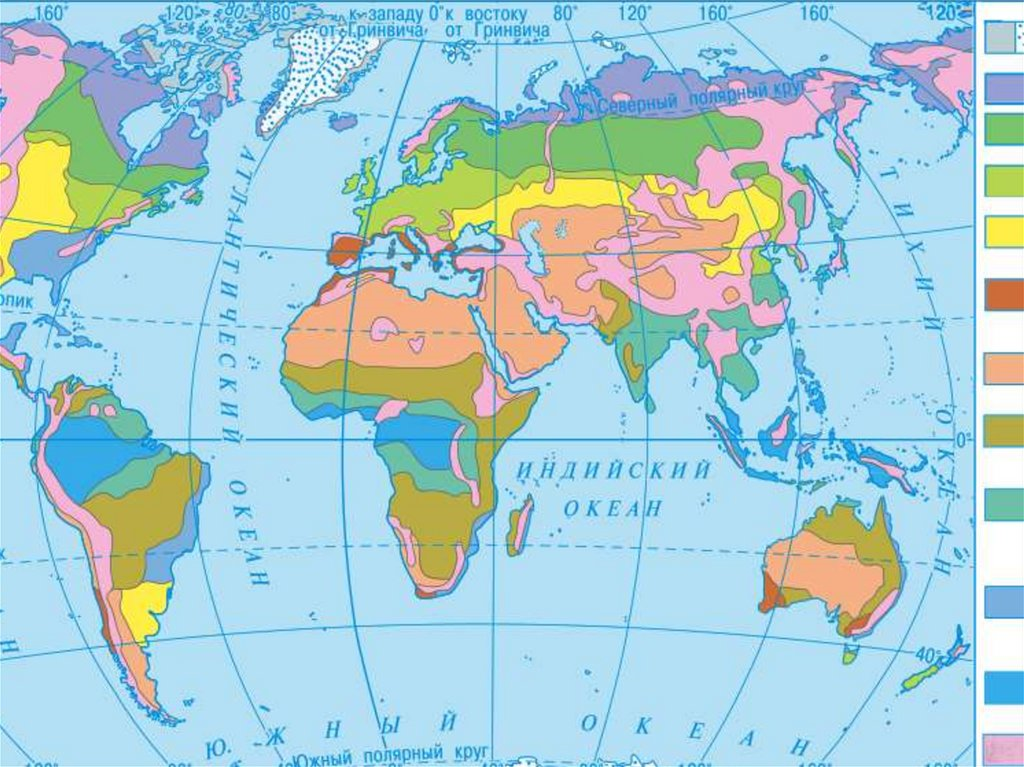 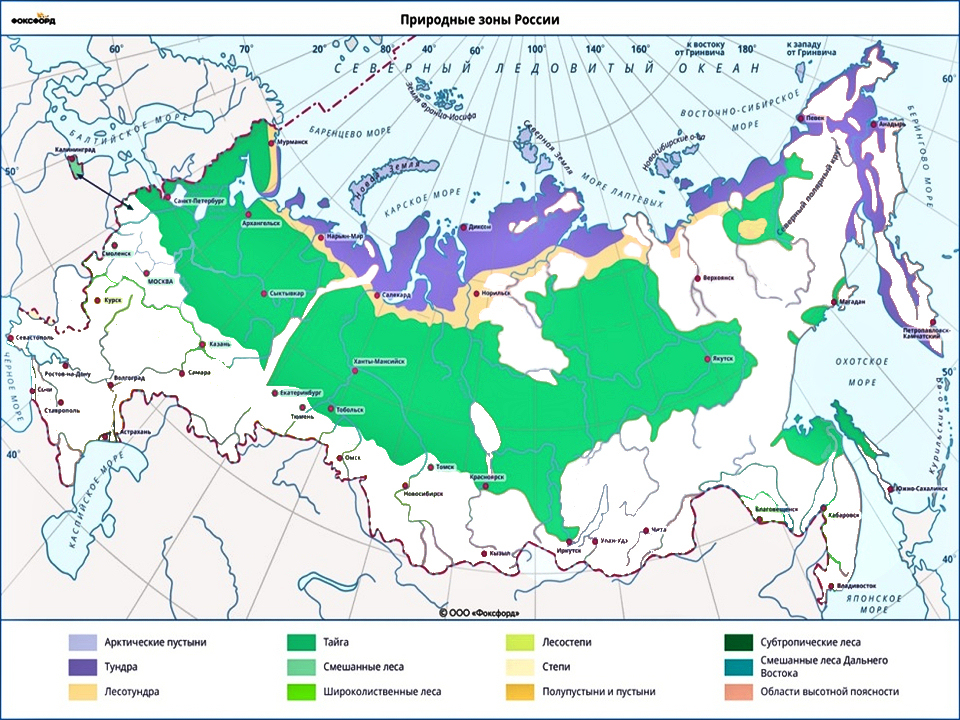 Тема урока: «Тайга»
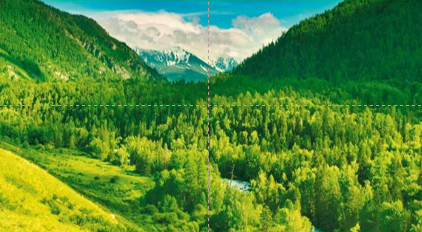 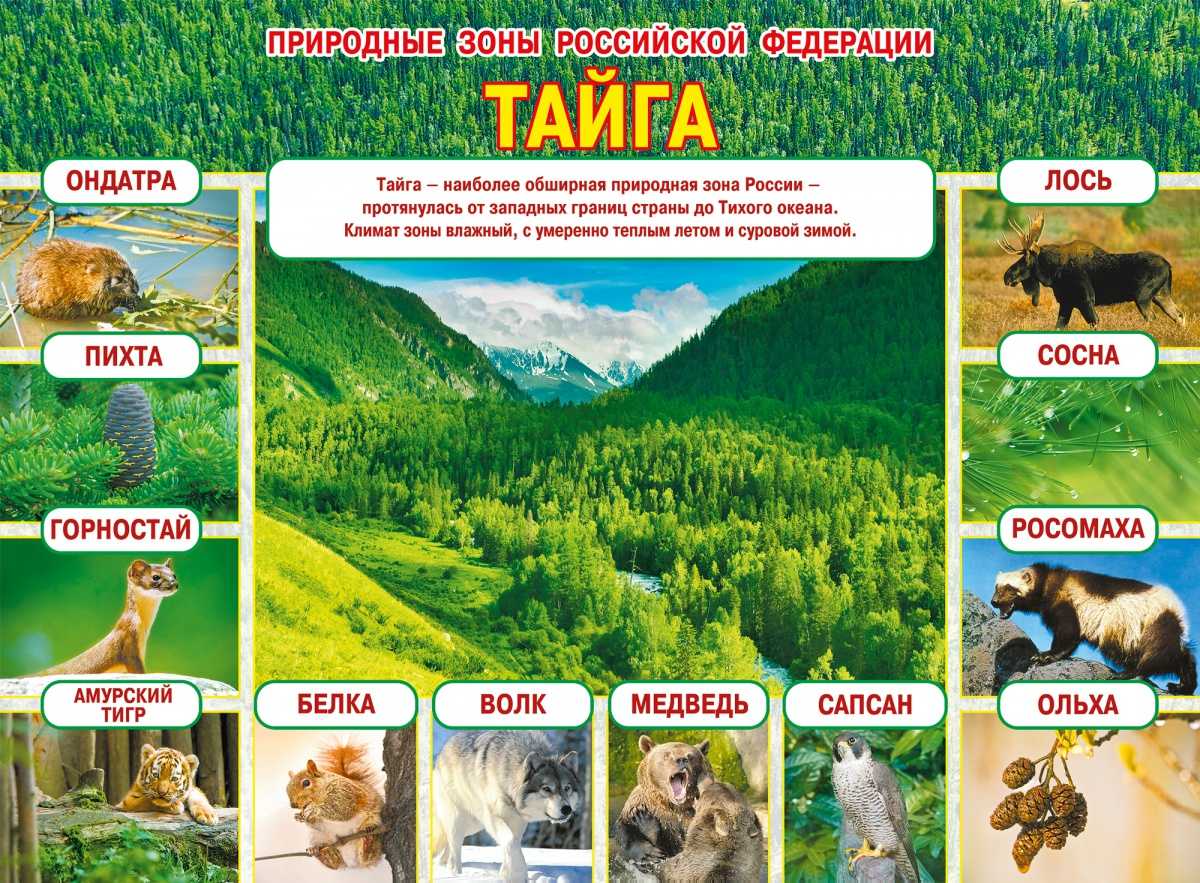 Предположение
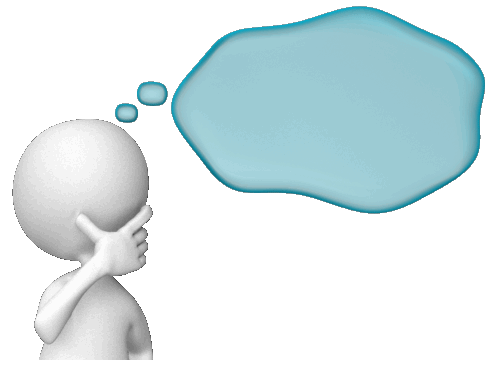 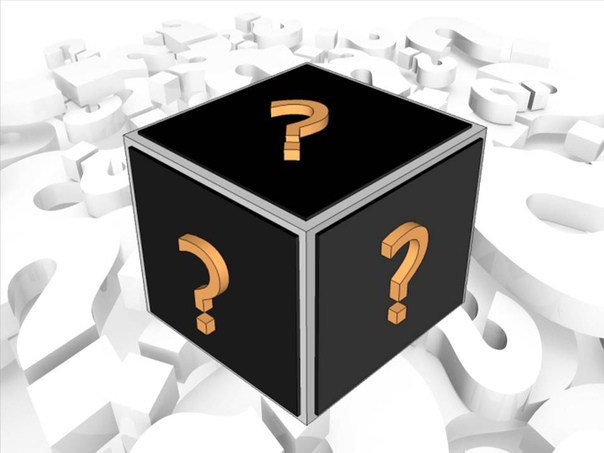 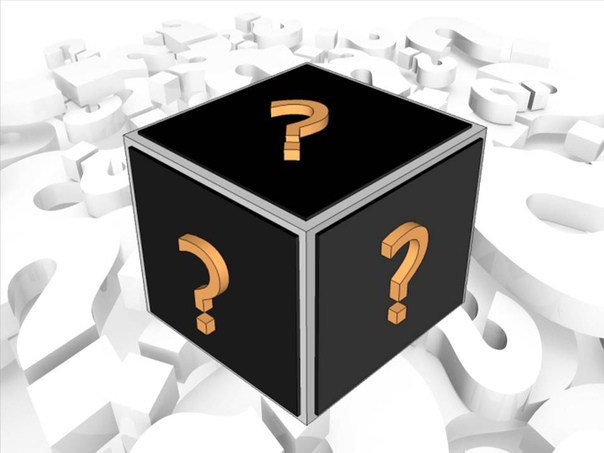 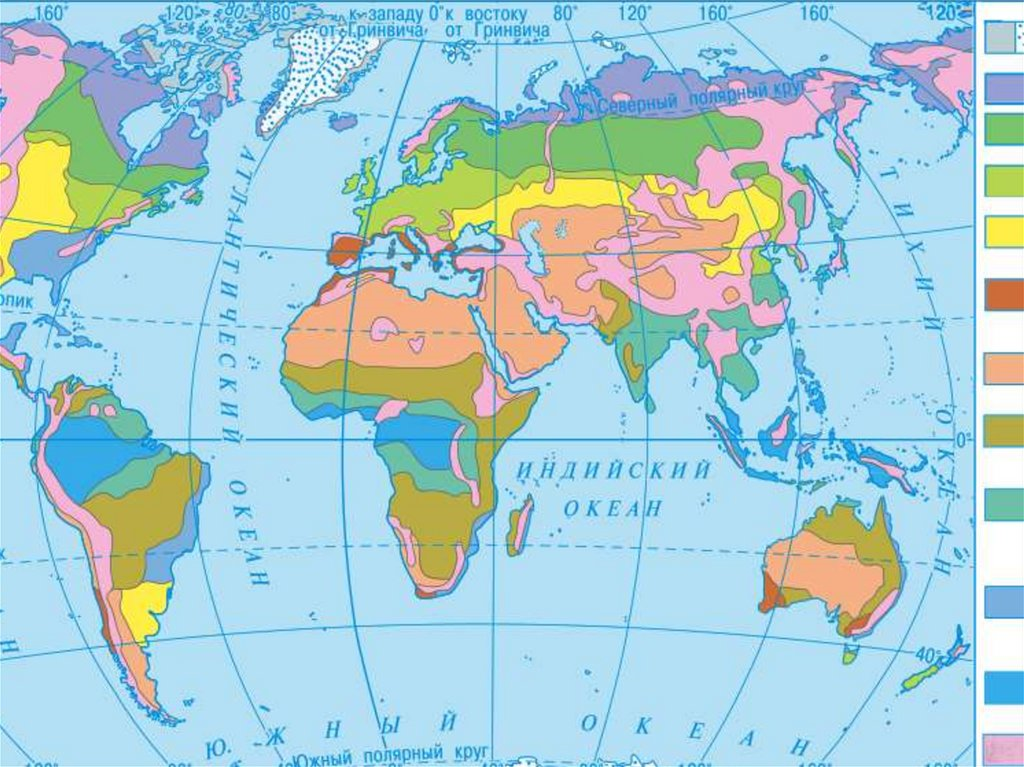 Крупнейшие природные районы России
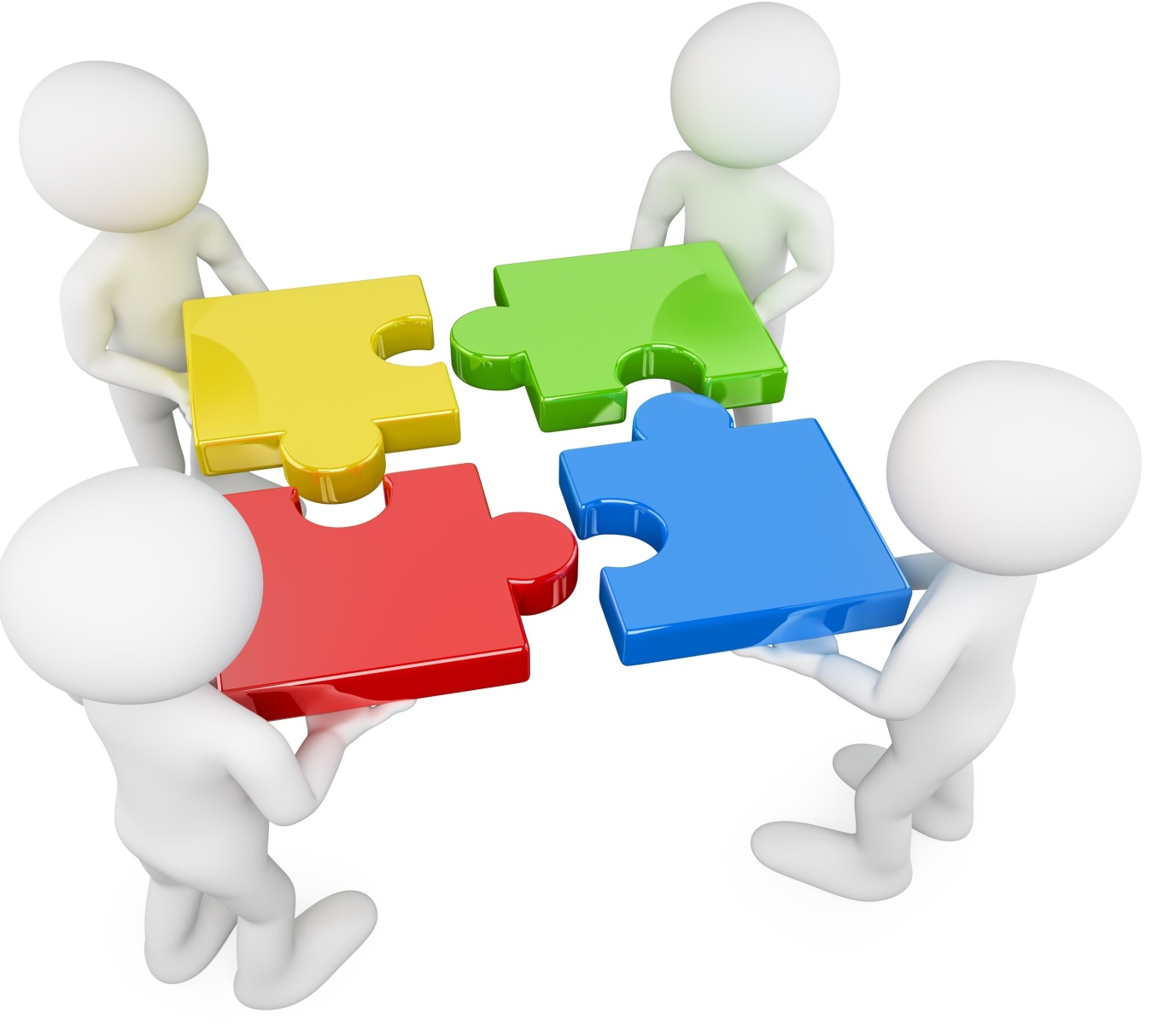 Проверь себя!
Проверь себя!
Проверь себя!
Проверь себя!
Проверь себя!
Проверь себя!
ЭНДЕМИКИ
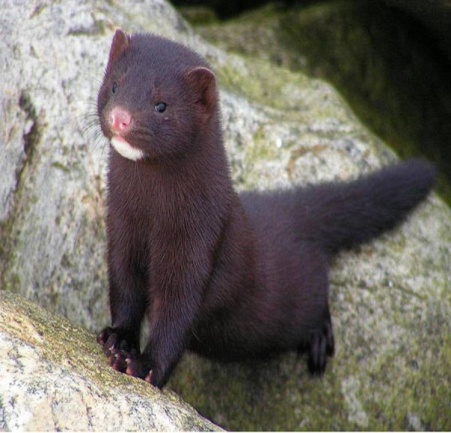 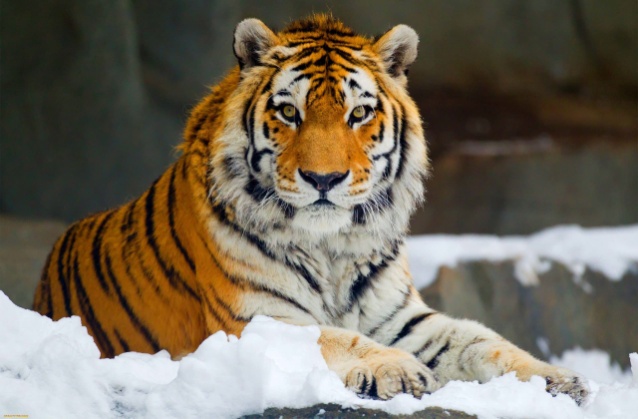 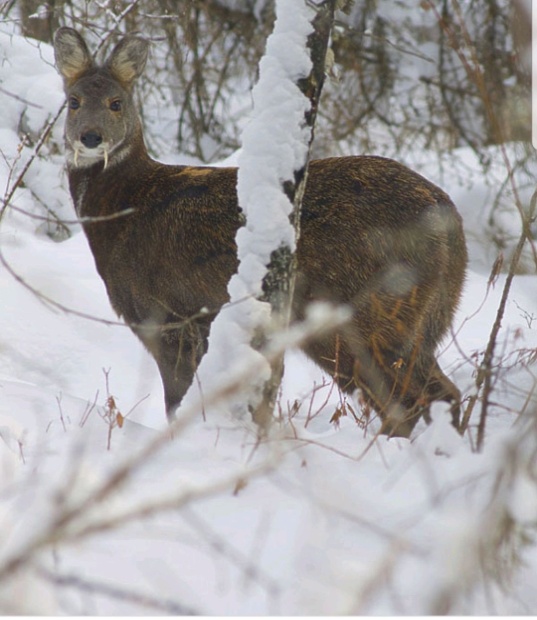 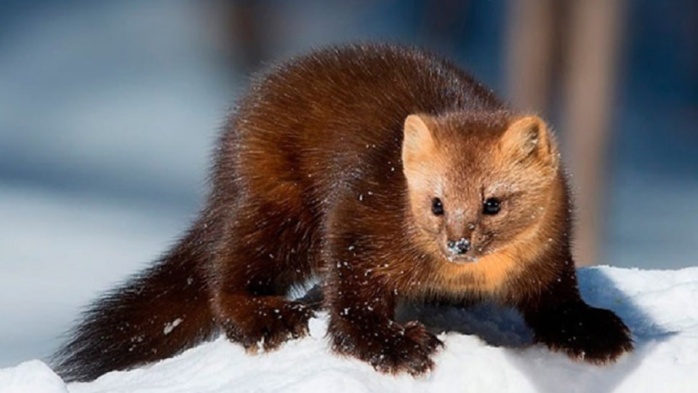 европейская норка
уссурийский тигр
соболь
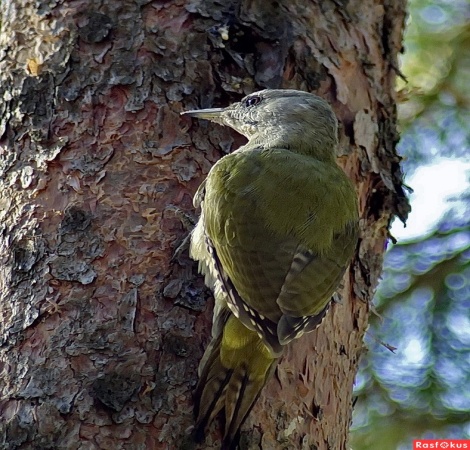 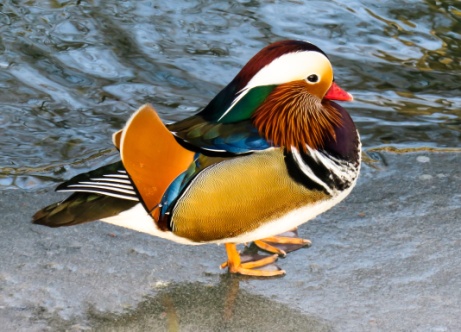 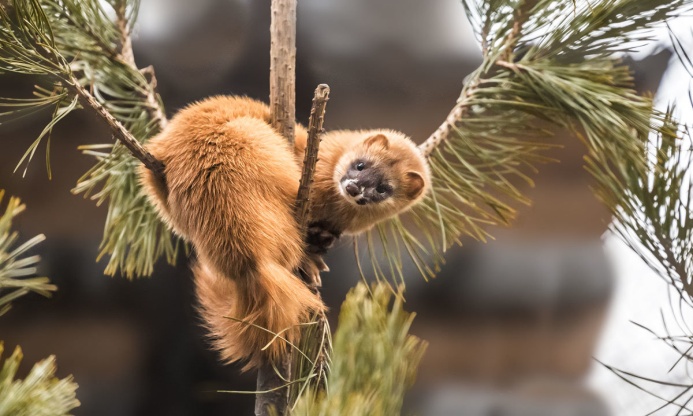 кабарга
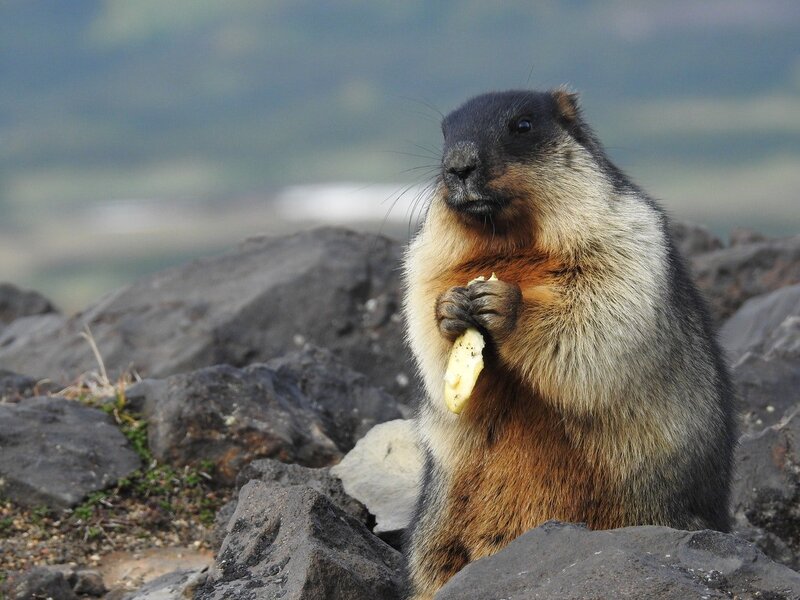 утка-мандаринка
зеленый дятел
колонок
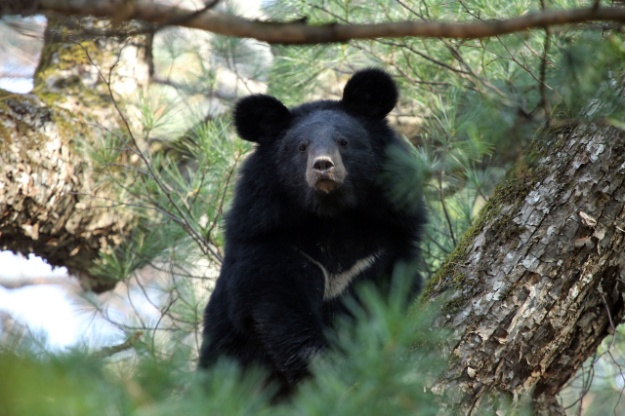 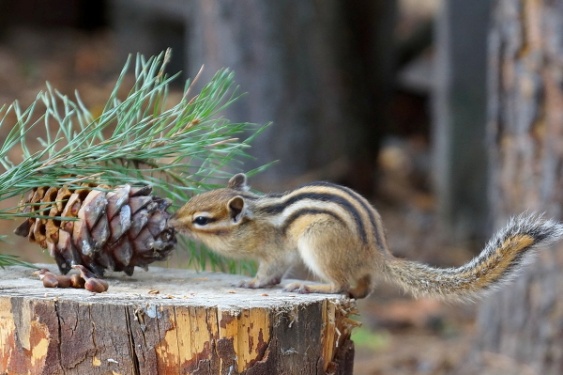 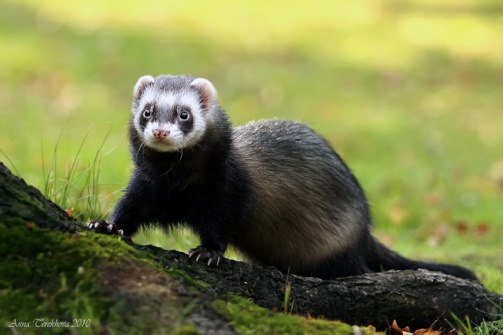 черношапочный сурок
черный гималайский медведь
черный хорь
бурундук
Чье предположение верно???
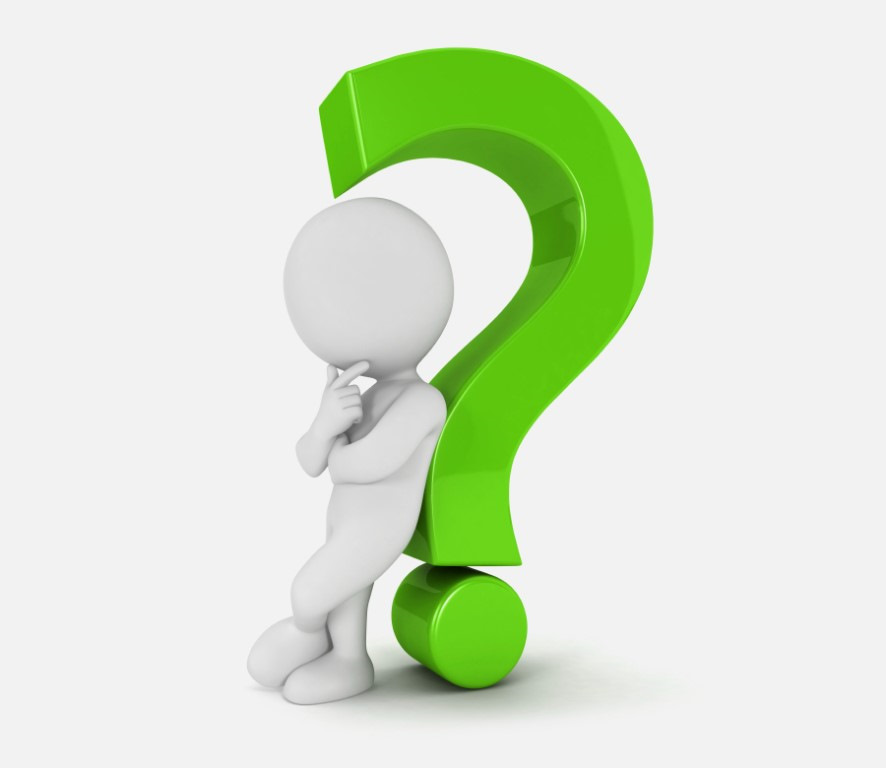 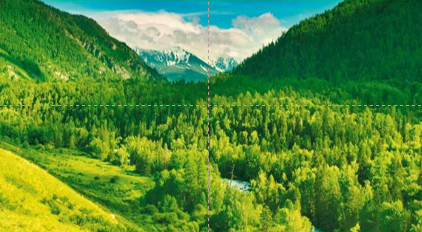 1. Какое дерево распространено на Русской равнине в темнохвойных лесах
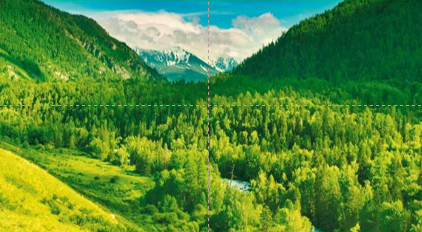 1. Какое дерево распространено на Русской равнине в темнохвойных лесах
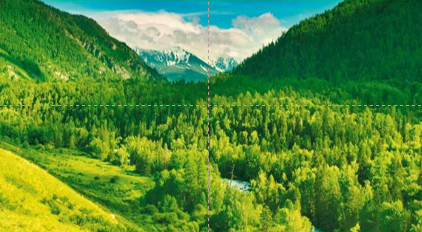 2. Какие почвы характерны для зоны тайги
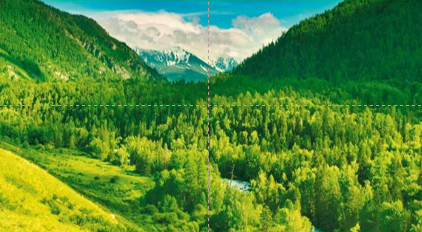 2. Какие почвы характерны для зоны тайги
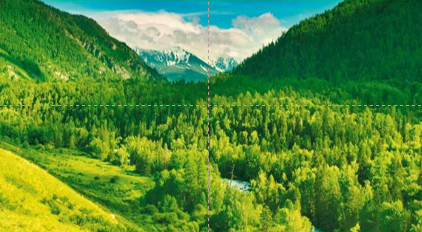 3. Выбери типичного представителя мира тайги
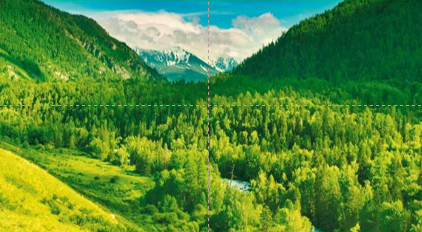 3. Выбери типичного представителя мира тайги
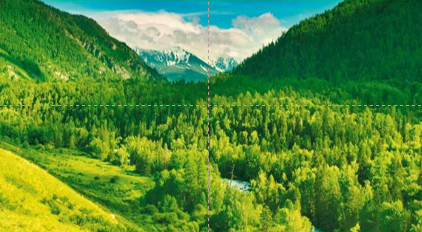 4. Выбери характерные признаки тайги (2 ответа)
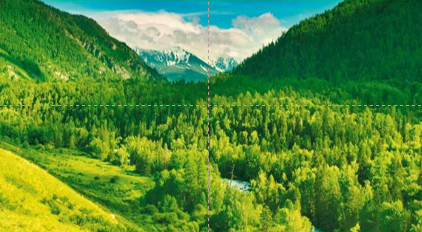 4. Выбери характерные признаки тайги (2 ответа)
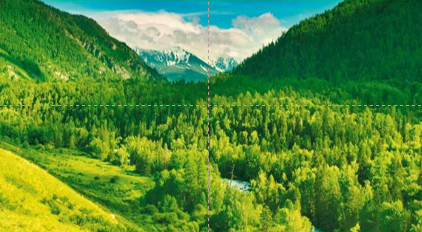 5. Вставь на места пропусков слова из списка. Каждое слово может быть использовано только один раз. Выбирайте последовательно одно слово за другим, мысленно заполняя каждый пропуск. Обратите внимание на то, что слов в списке больше, чем Вам потребуется для заполнения пропусков.
На территории России, занимаемой зоной тайги, господствует …………..перенос воздушных масс, более или менее отчетливо выраженный на протяжении всего года. В господстве этого переноса, в сравнительно частой повторяемости ……. , сформировавшихся над Атлантическим океаном, заключается одна из причин … увлажнения зоны тайги.
Запишите в ответ цифры, расположив их в соответствующем порядке
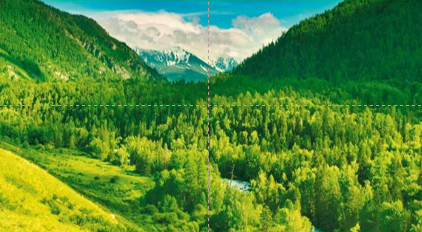 5. Вставь на места пропусков слова из списка. Каждое слово может быть использовано только один раз. Выбирайте последовательно одно слово за другим, мысленно заполняя каждый пропуск. Обратите внимание на то, что слов в списке больше, чем Вам потребуется для заполнения пропусков.
На территории России, занимаемой зоной тайги, господствует …………..перенос воздушных масс, более или менее отчетливо выраженный на протяжении всего года. В господстве этого переноса, в сравнительно частой повторяемости ……. , сформировавшихся над Атлантическим океаном, заключается одна из причин … увлажнения зоны тайги.
Запишите в ответ цифры, расположив их в соответствующем порядке
Викторина
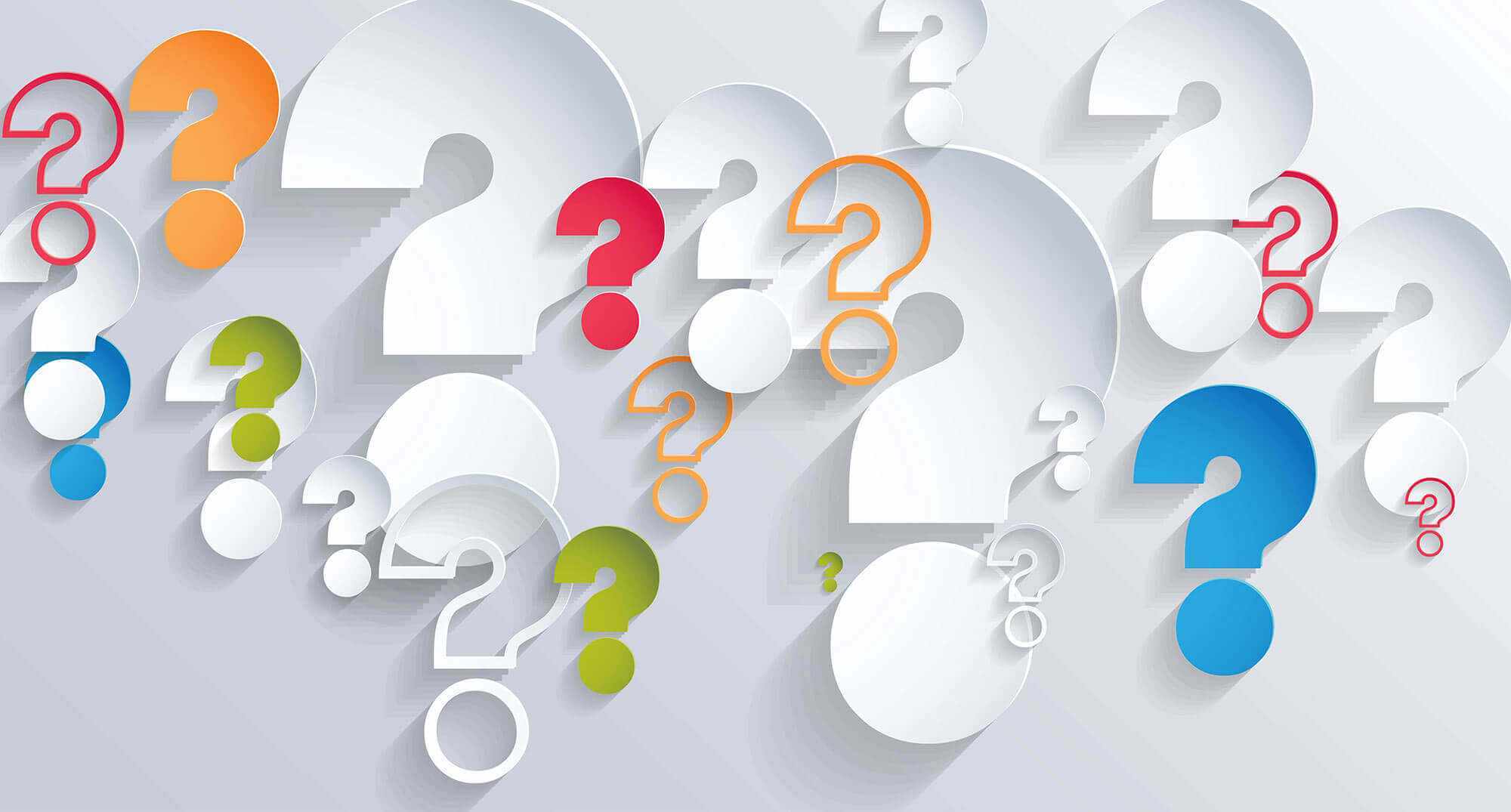 Комар – одно из наиболее распространенных практически по всей территории Республики Коми кровососущих насекомых. 
  В 2012 г. в честь геологов и нефтяников, которые шли среди непролазной тайги, кишащей комарами, и находили необходимую стране нефть, в этом городе ему был установлен памятник. При этом вместо хобота у этого комара символический бур, что отражает обилие нефти на севере и характеризует основной способ ее добычи. 
 В каком городе установлен этот памятник?
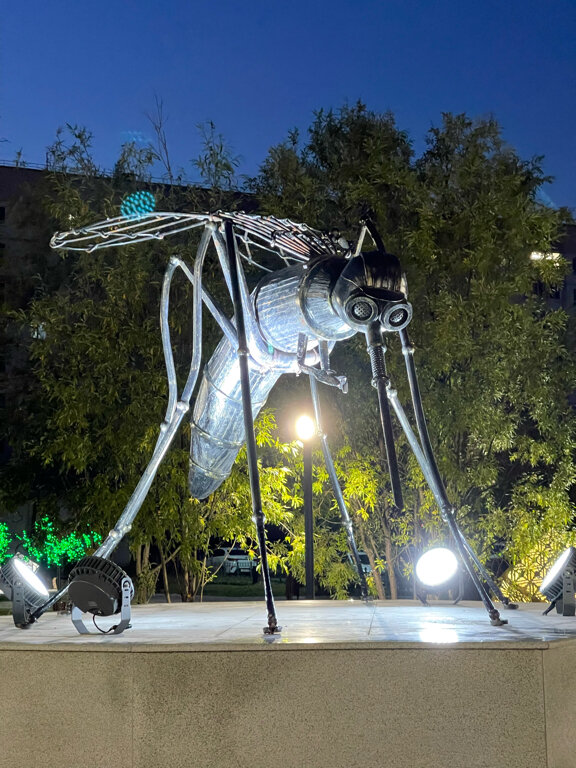 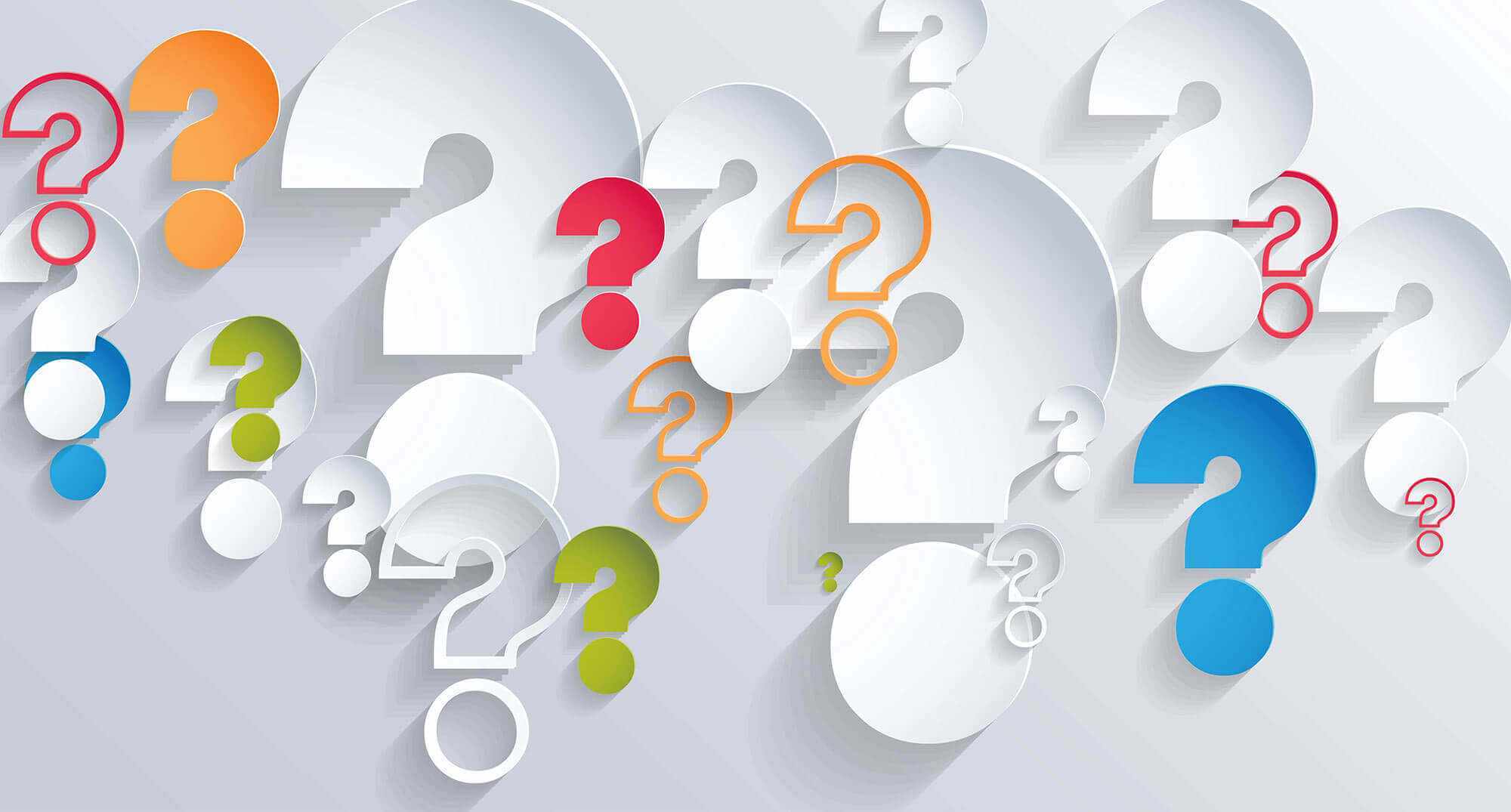 Вопрос 1
Комар – одно из наиболее распространенных практически по всей территории Республики Коми кровососущих насекомых. 
  В 2012 г. в честь геологов и нефтяников, которые шли среди непролазной тайги, кишащей комарами, и находили необходимую стране нефть, в этом городе ему был установлен памятник. При этом вместо хобота у этого комара символический бур, что отражает обилие нефти на севере и характеризует основной способ ее добычи. 
 В каком городе установлен этот памятник?
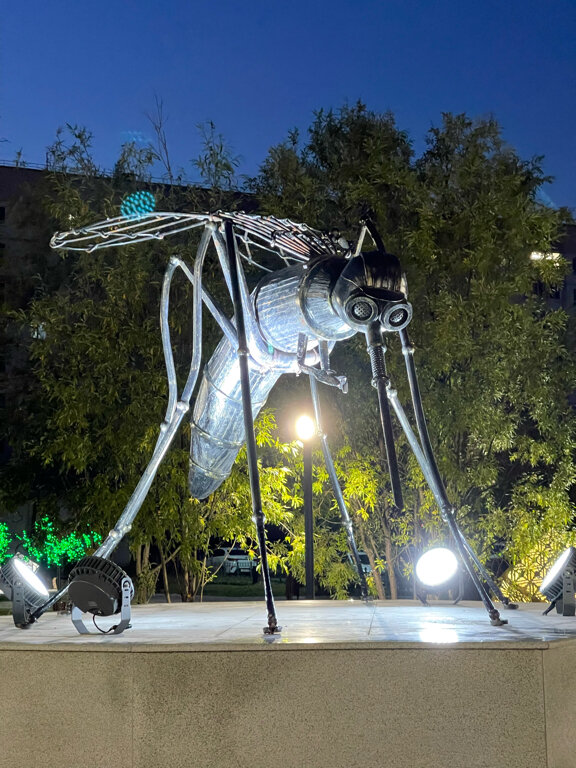 Усинск
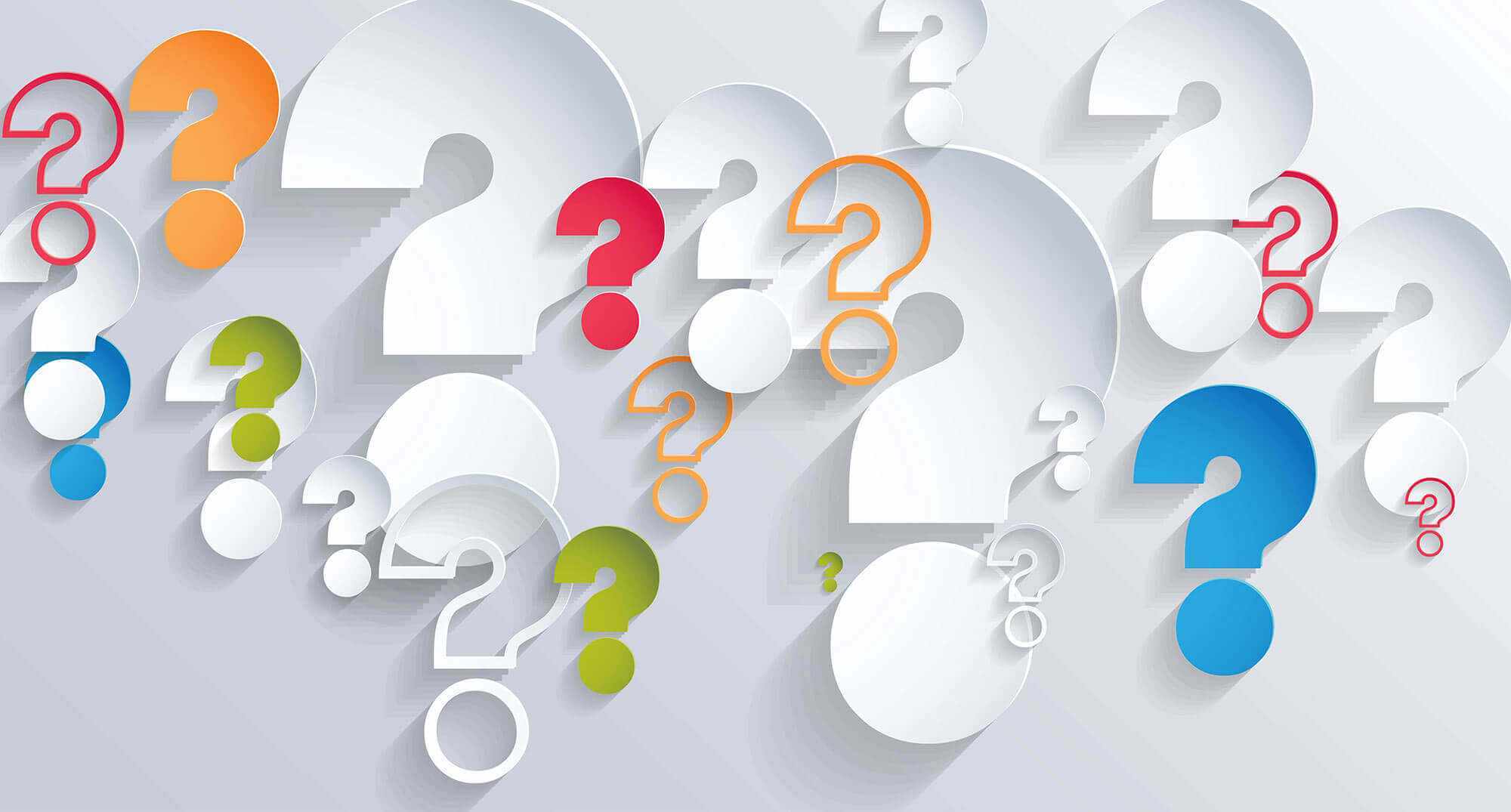 На ВДНХ открылась грандиозная выставка-форум «Россия». Наш регион позиционирует себя как «ЭКО Республика Коми», поэтому в центре стенда - большое дерево, из которого льется живая вода. 
Живица — смолистая густая масса, которая выделяется из разрезов на хвойных деревьях используется для приготовления скипидара, канифоли, лечебных бальзамов.
 Чаще всего Коми строили дома из толстых бревен этого дерева. 

Один из городов нашей республики носит название этого дерева..
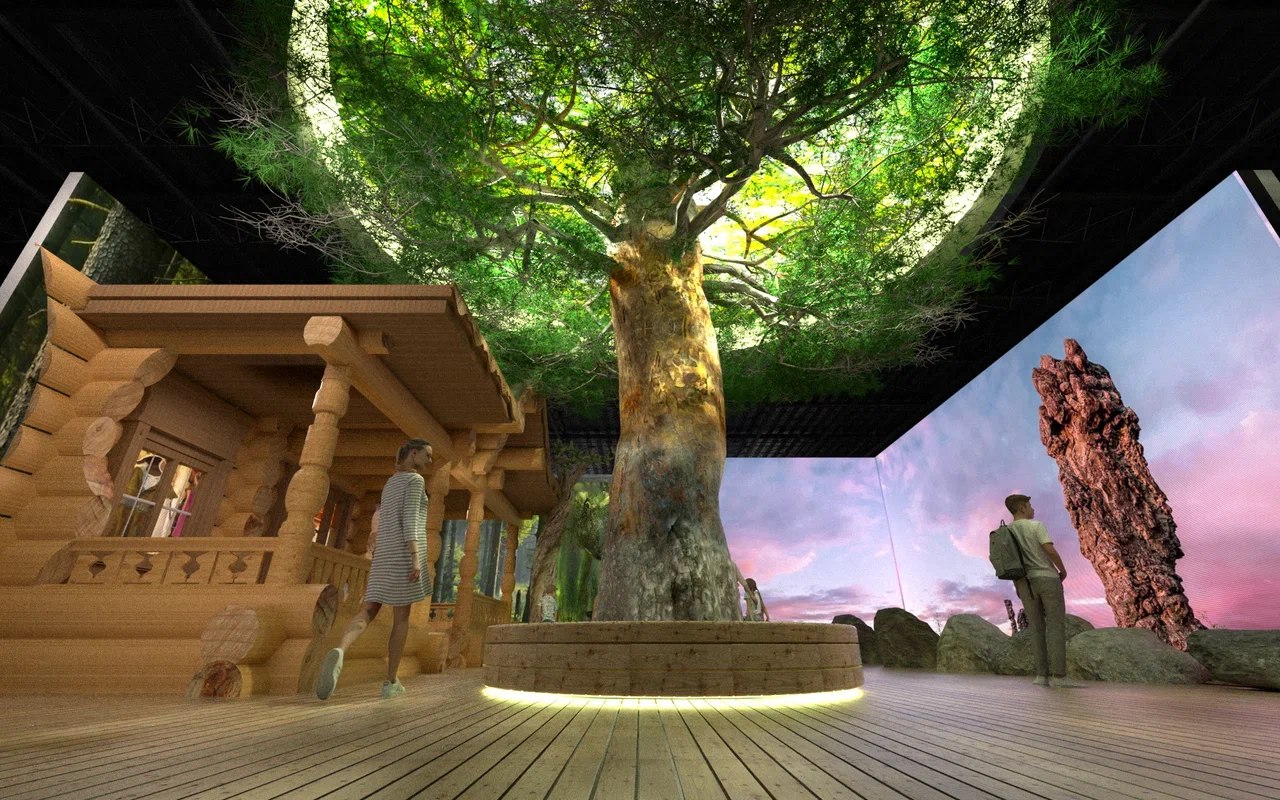 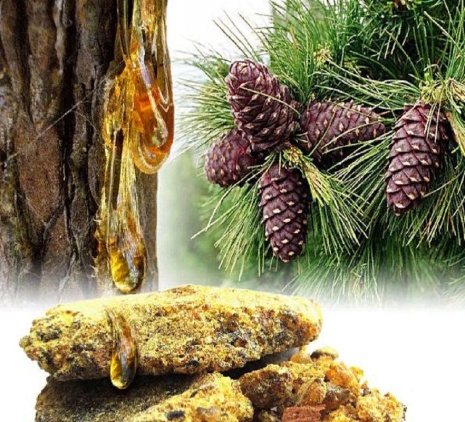 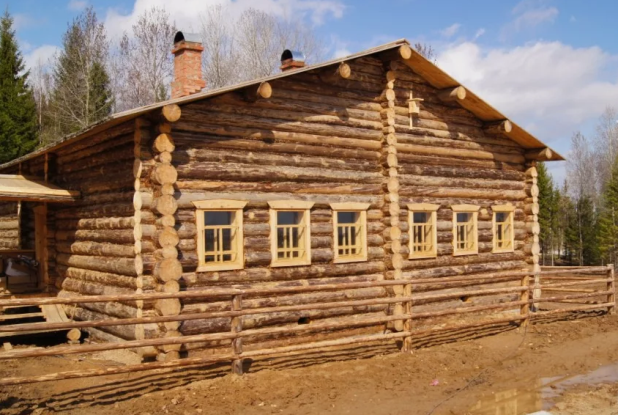 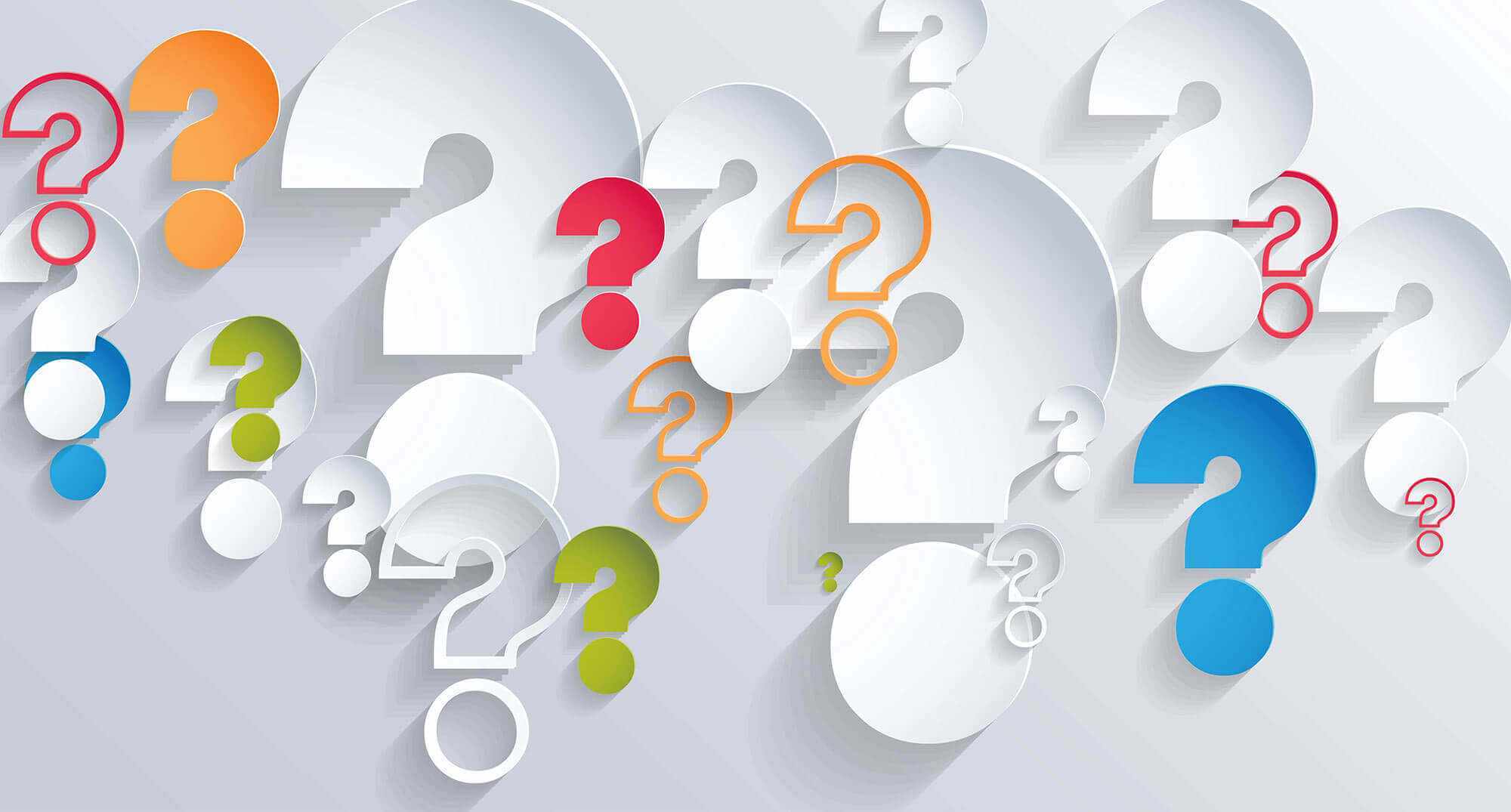 На ВДНХ открылась грандиозная выставка-форум «Россия». Наш регион позиционирует себя как «ЭКО Республика Коми», поэтому в центре стенда - большое дерево, из которого льется живая вода. 
Живица — смолистая густая масса, которая выделяется из разрезов на хвойных деревьях используется для приготовления скипидара, канифоли, лечебных бальзамов.
 Чаще всего Коми строили дома из толстых бревен этого дерева. 

Один из городов нашей республики носит название этого дерева..
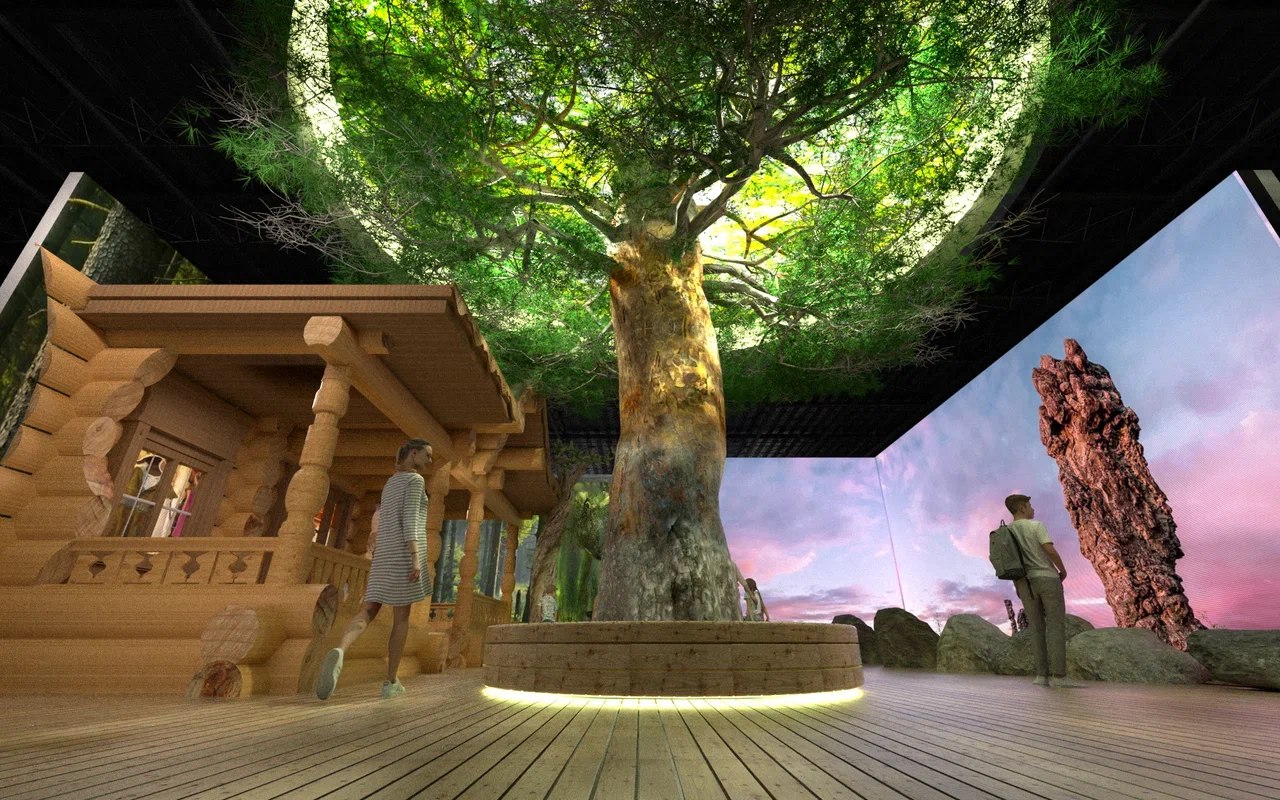 Сосна
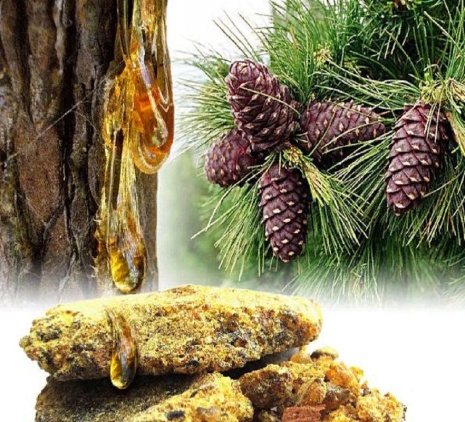 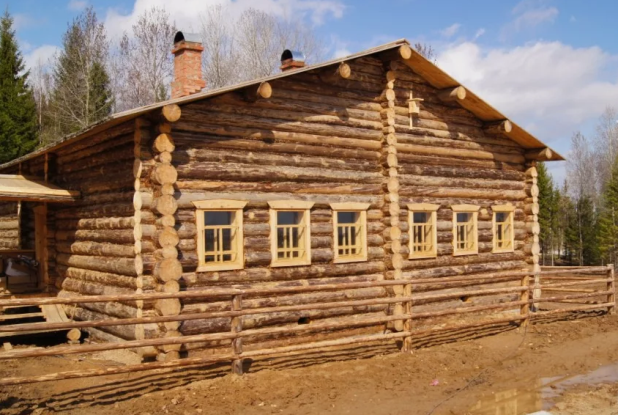 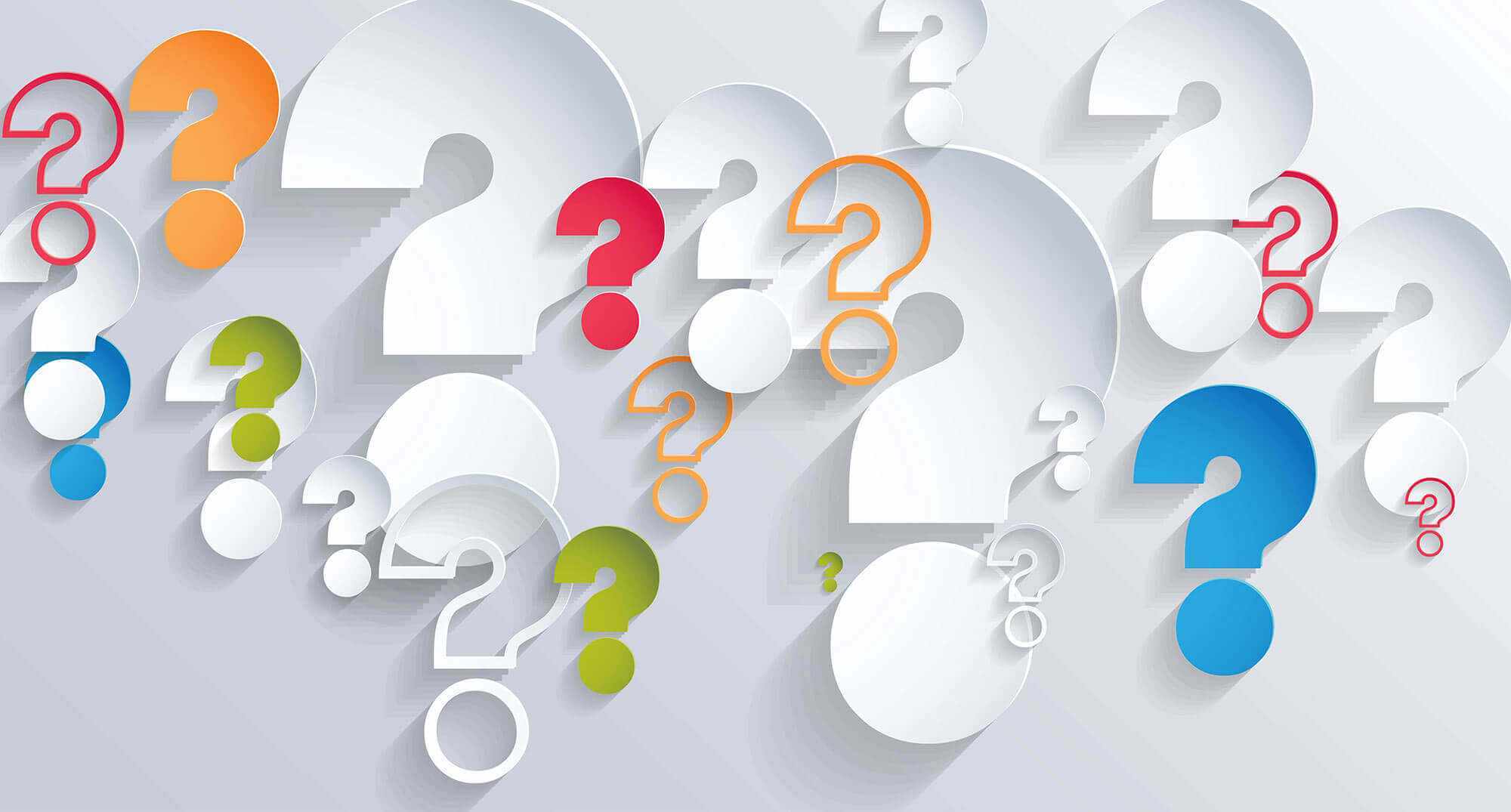 7,7 % территории таежной зоны Республики Коми занимают болота. А одно из болот является самым крупным в Европе (общая площадь 178 975 га). 
   Пожалуй, это единственное из всех необыкновенных мест Коми, которому не грозит стать территорией притяжения туристов. 
  На его базе в 1978 году на территории Усть-Цилемского и Ижемского районов организован заказник республиканского значения.
   Кроме того, это колоссальное болото – уникальное хранилище чистой пресной воды, которую оно как губка впитывает в свои мхи из окрестных речек. И, наконец его нужно благодарить и за чистый воздух республики. Болота, по мнению ученых, «дышат» иначе, чем леса. Их растения поглощают углекислый газ и вырабатывают кислород, но сами практически не тратят этот ценный ресурс.

Как называется это болото?
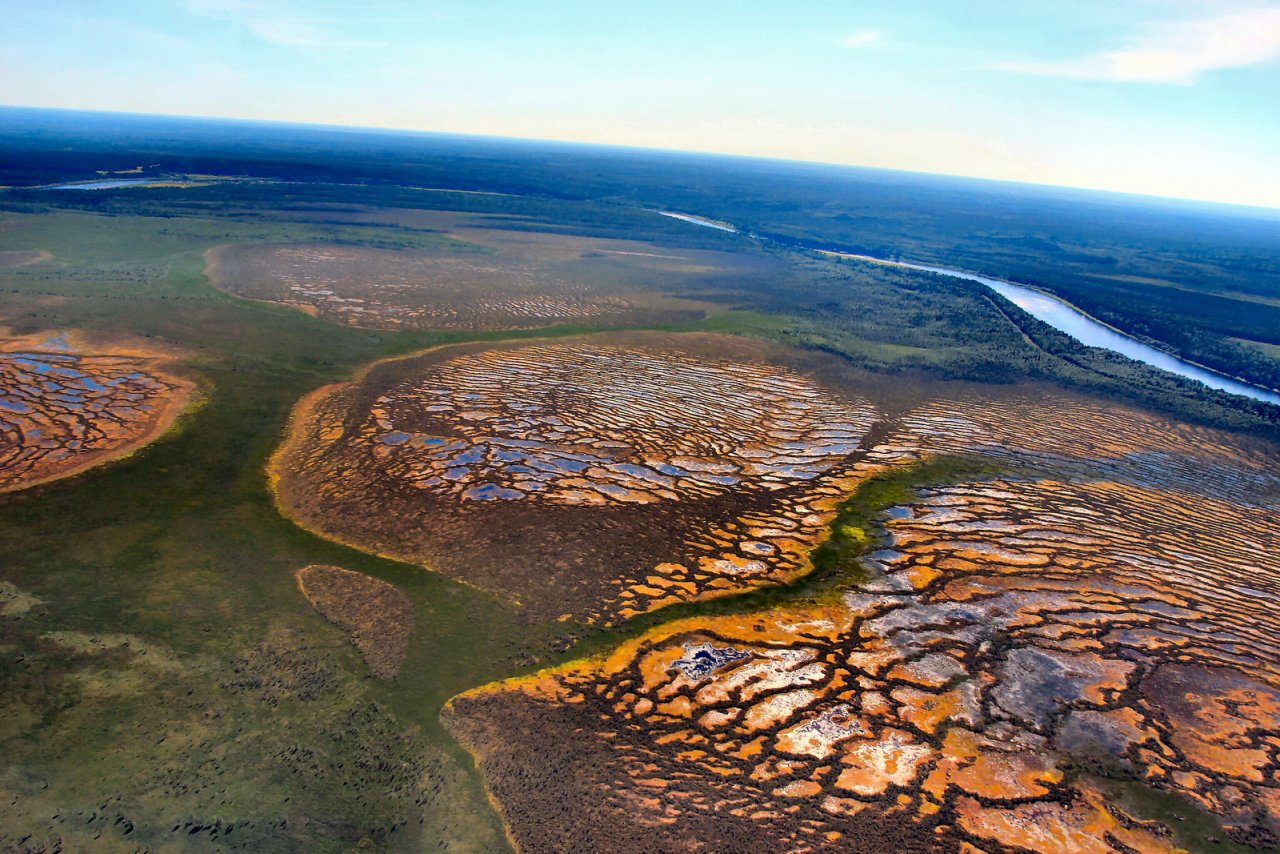 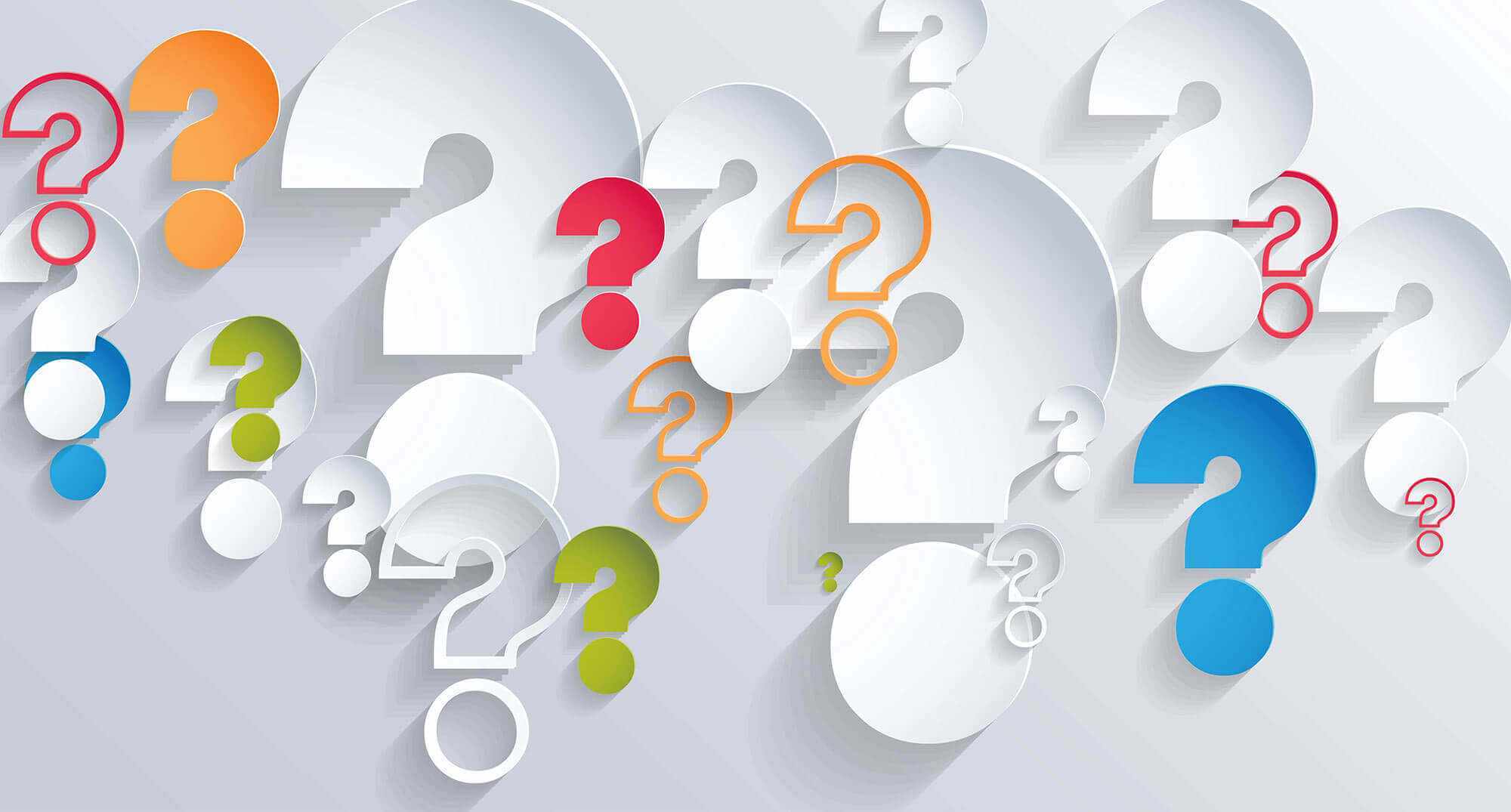 7,7 % территории таежной зоны Республики Коми занимают болота. А одно из болот является самым крупным в Европе (общая площадь 178 975 га). 
   Пожалуй, это единственное из всех необыкновенных мест Коми, которому не грозит стать территорией притяжения туристов. 
  На его базе в 1978 году на территории Усть-Цилемского и Ижемского районов организован заказник республиканского значения.
   Кроме того, это колоссальное болото – уникальное хранилище чистой пресной воды, которую оно как губка впитывает в свои мхи из окрестных речек. И, наконец его нужно благодарить и за чистый воздух республики. Болота, по мнению ученых, «дышат» иначе, чем леса. Их растения поглощают углекислый газ и вырабатывают кислород, но сами практически не тратят этот ценный ресурс.

Как называется это болото?
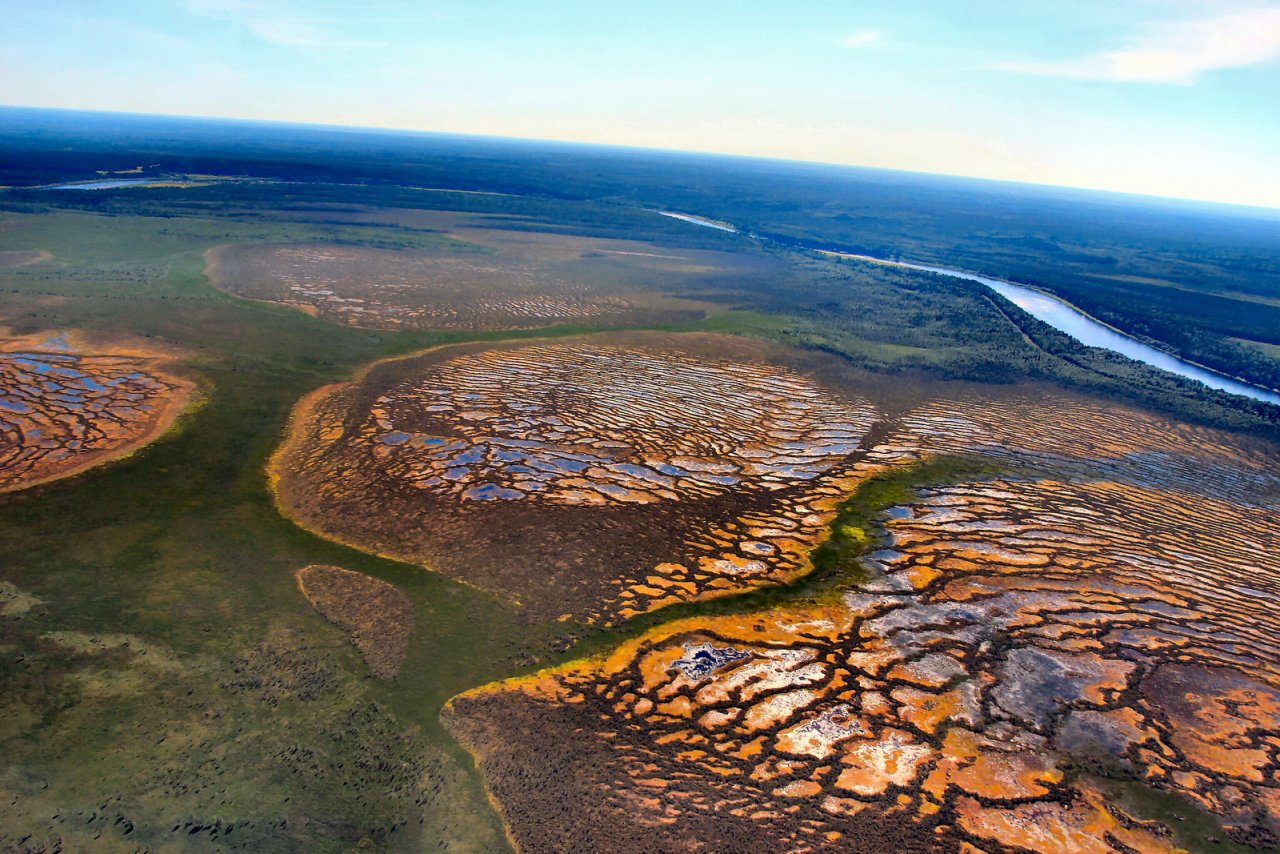 Болото «Океан»
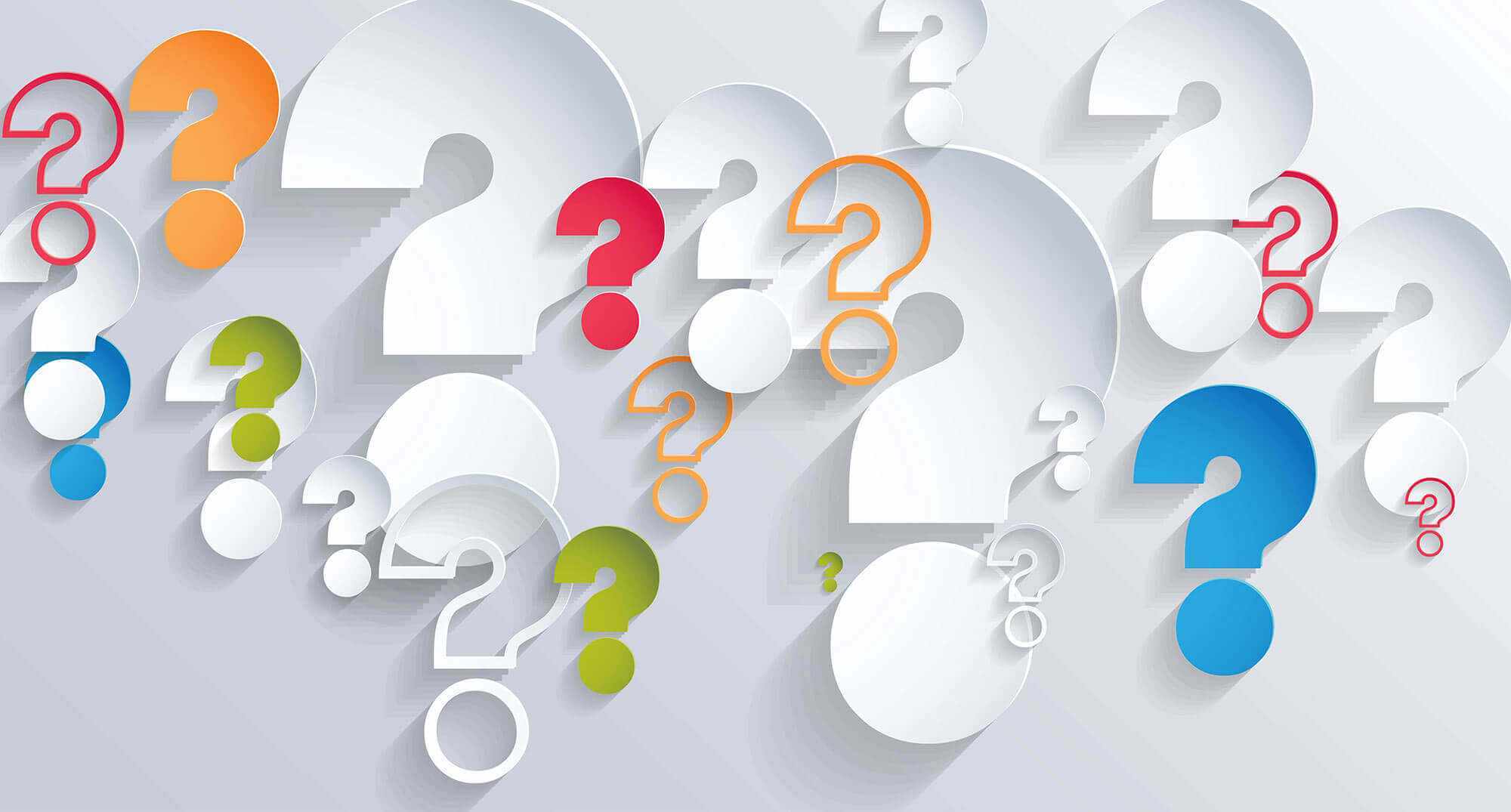 Это сакральное животное, которое по достоинству занимает свое место на гербе Республики Коми и Троицко-Печорского района, а также древнем коми промысловом календаре называют ещё сохатым.
  
В  126 километрах от райцентра Троицко-Печорского района в поселке Якша на территории Печоро-Илычского заповедника была создана первая в мире ферма по одомашниванию этих диких копытных.

 Назовите животное.
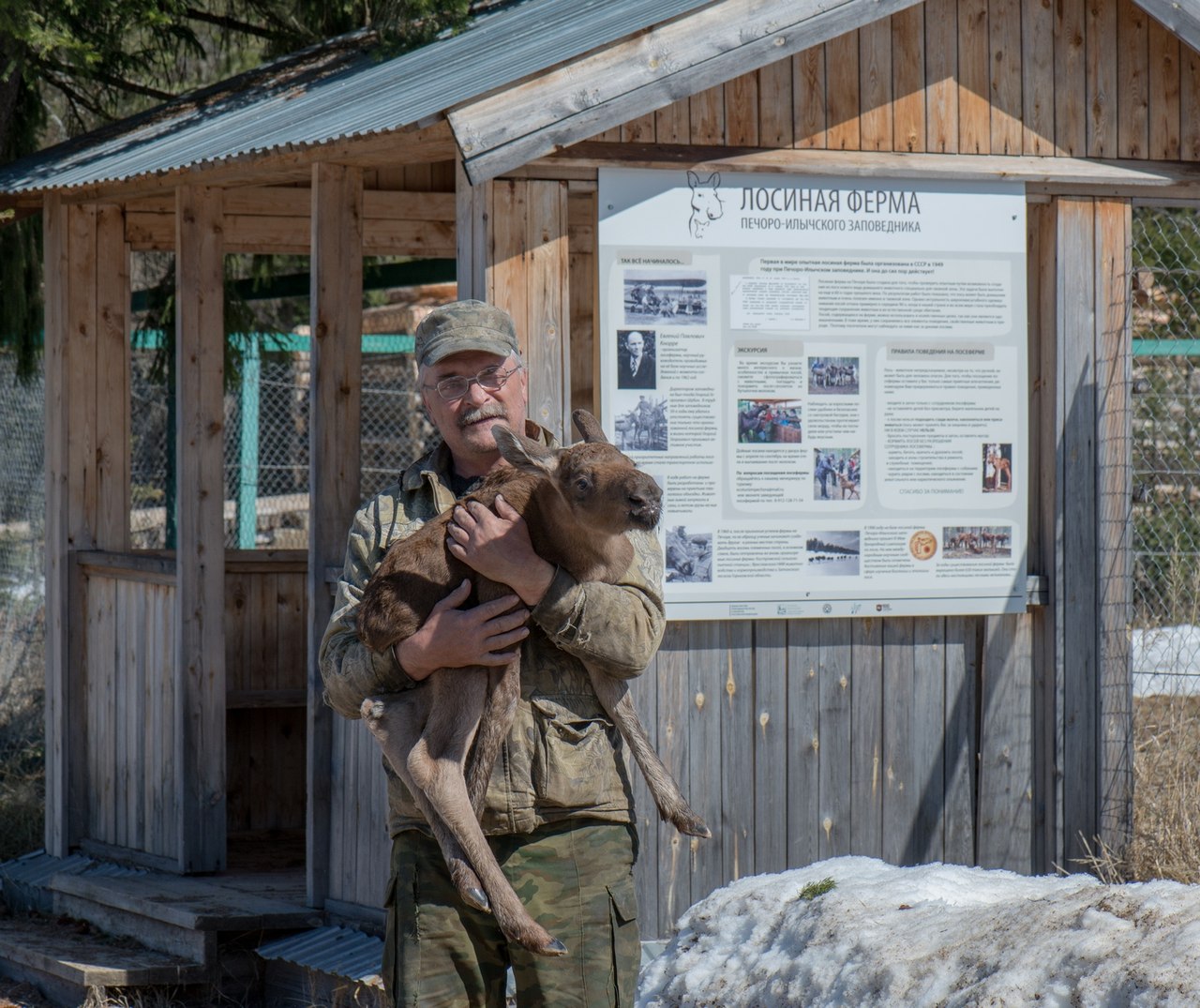 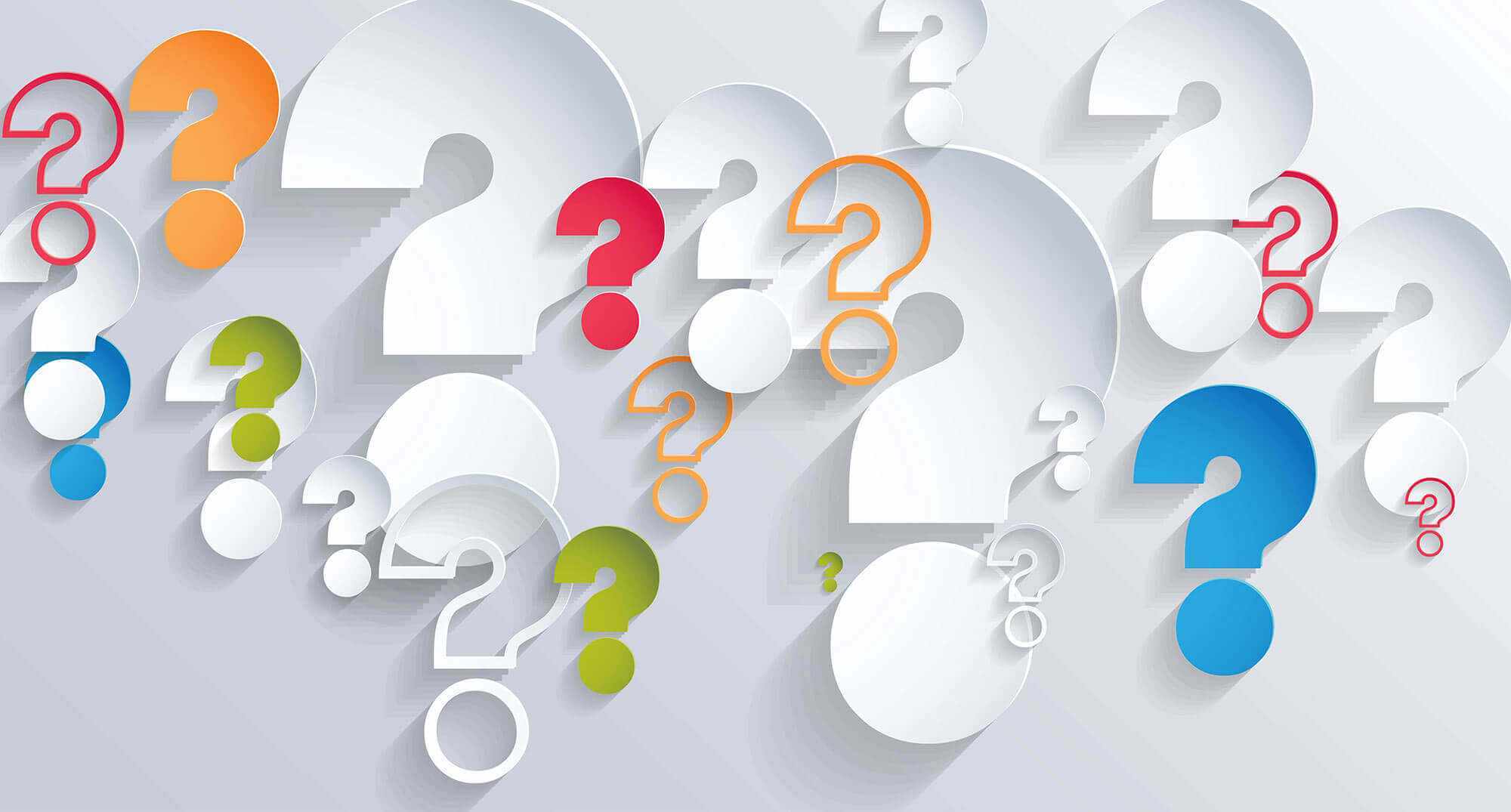 Это сакральное животное, которое по достоинству занимает свое место на гербе Республики Коми и Троицко-Печорского района, а также древнем коми промысловом календаре называют ещё сохатым.
  
В  126 километрах от райцентра Троицко-Печорского района в поселке Якша на территории Печоро-Илычского заповедника была создана первая в мире ферма по одомашниванию этих диких копытных.

 Назовите животное.
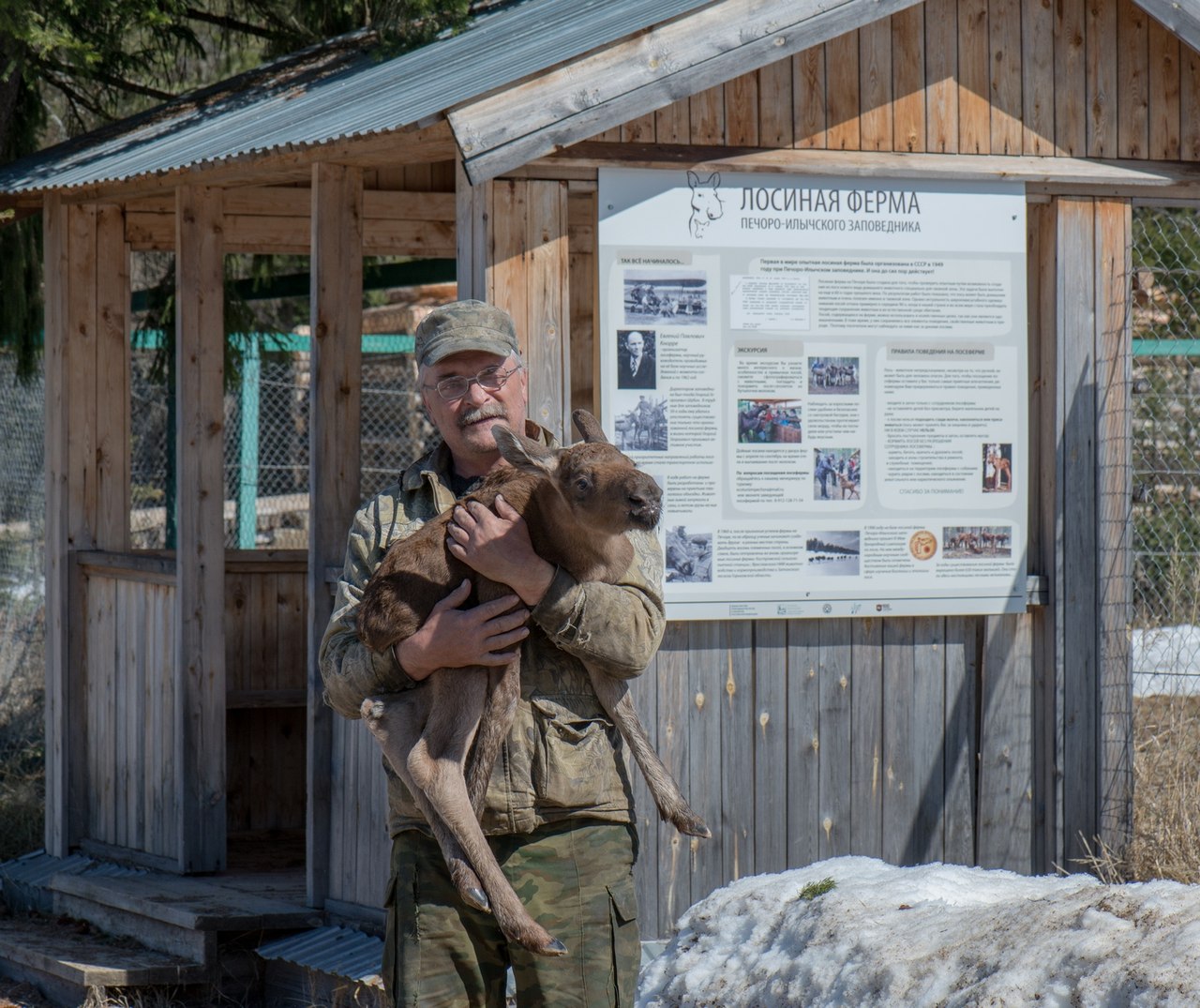 Лось
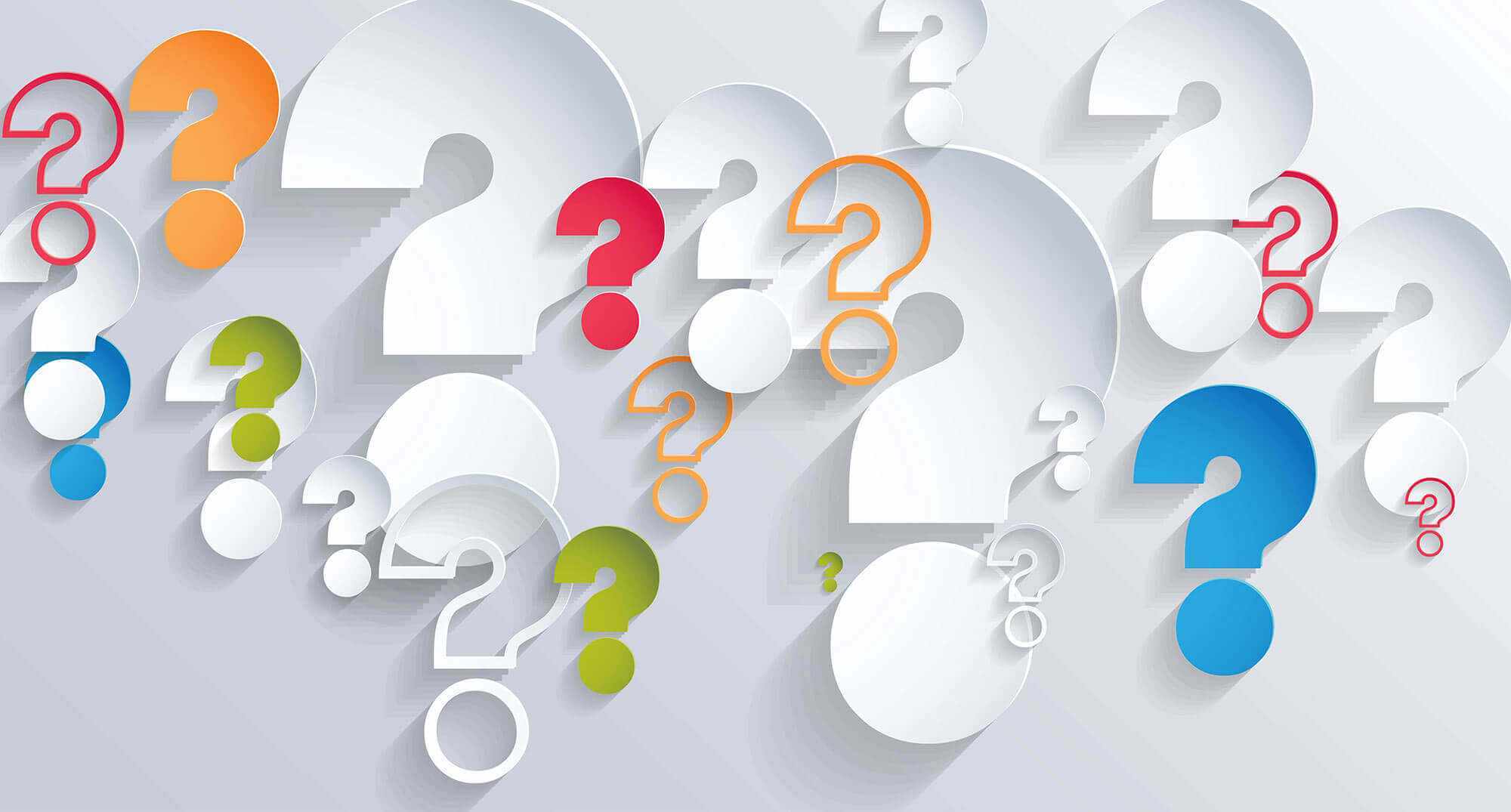 Недаром это дерево считается  деревом-чемпионом.  
На территории России сосредоточено 95 процентов мировых запасов этого дерева. Это самая морозостойкая порода, с ней по выносливости ни кто не может сравниться: она образует леса даже за Полярным кругом.
 Древесина этого дерева необычайно крепкая и тяжёлая,  она даёт человеку мачты для кораблей, древесину, не гниющую в воде, брёвна, не уступающие по крепости металлу. 
И, наконец, это самое долговечное дерево России, живущее до 900 лет!

Назови дерево!
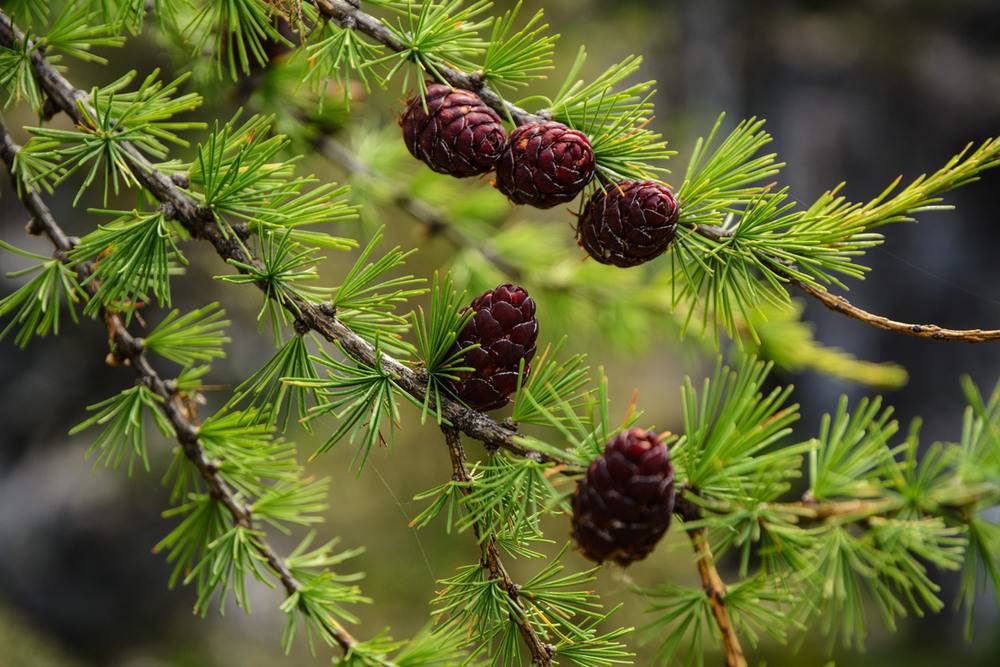 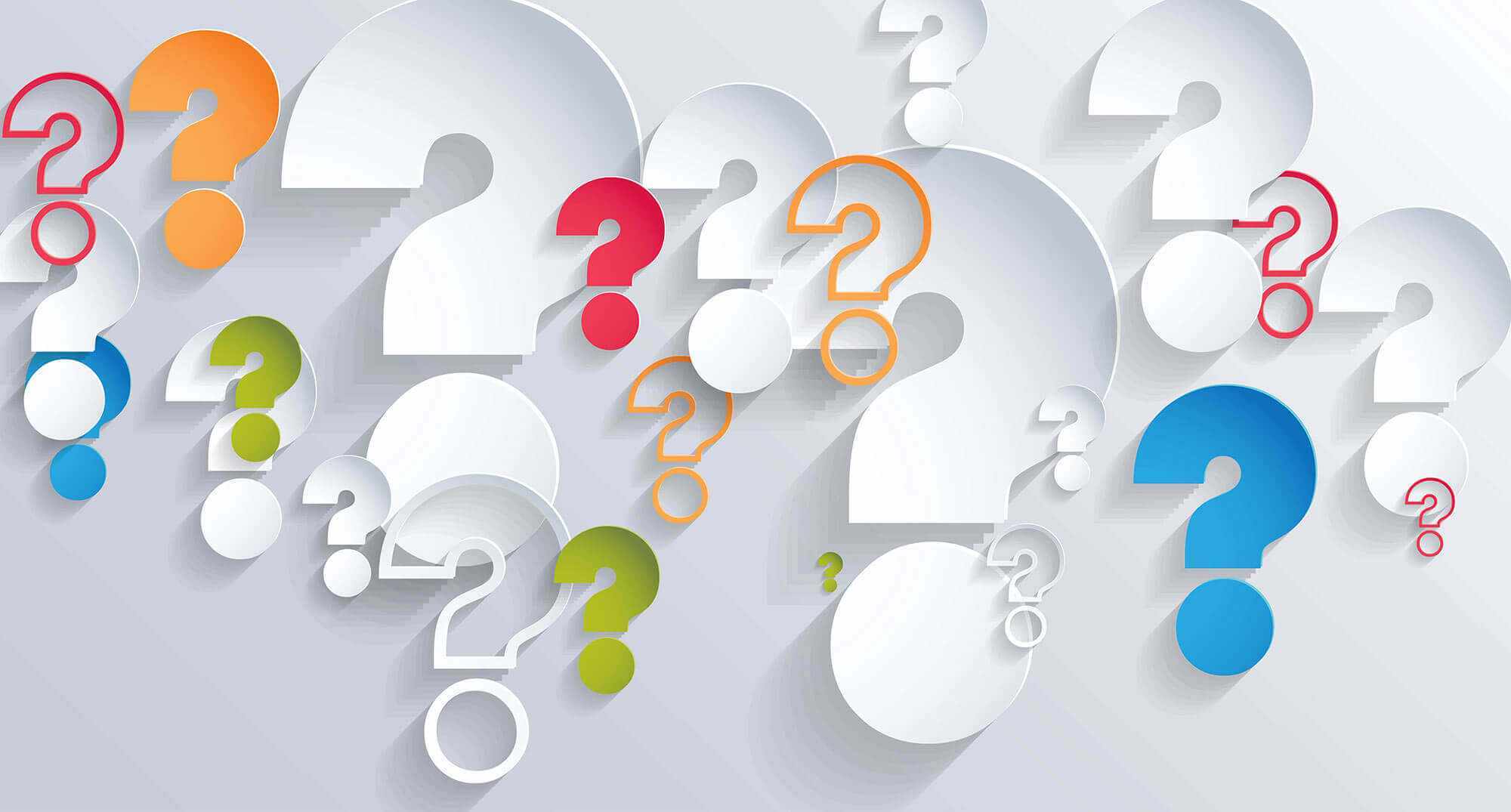 Недаром это дерево считается деревом-чемпионом.  
На территории России сосредоточено 95 процентов мировых запасов этого дерева. Это самая морозостойкая порода, с ней по выносливости ни кто не может сравниться: она образует леса даже за Полярным кругом.
 Древесина этого дерева необычайно крепкая и тяжёлая,  она даёт человеку мачты для кораблей, древесину, не гниющую в воде, брёвна, не уступающие по крепости металлу. 
И, наконец, это самое долговечное дерево России, живущее до 900 лет!

Назови дерево!
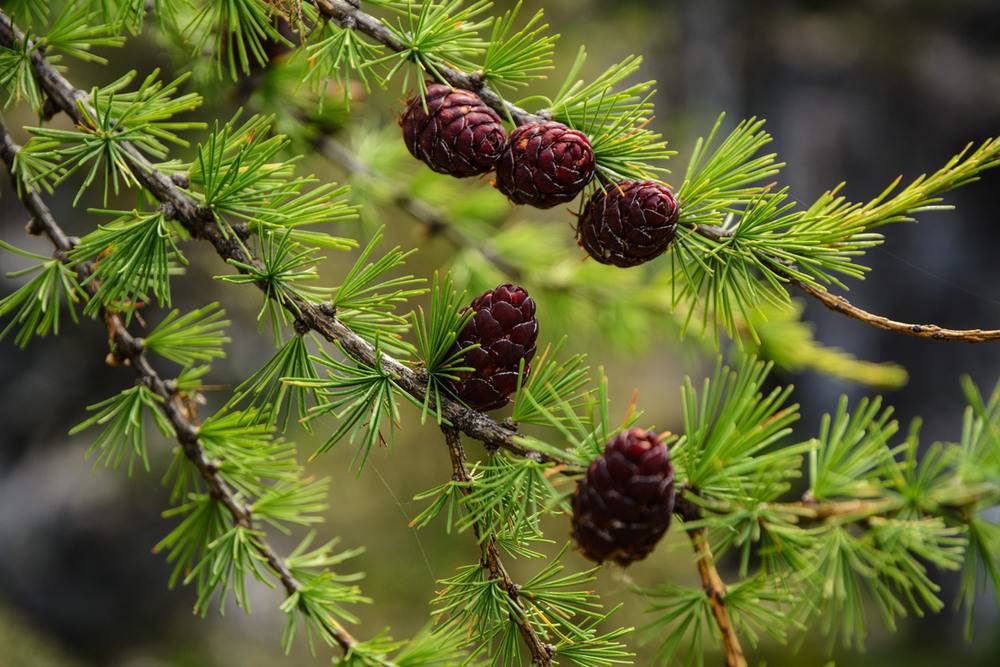 Лиственница
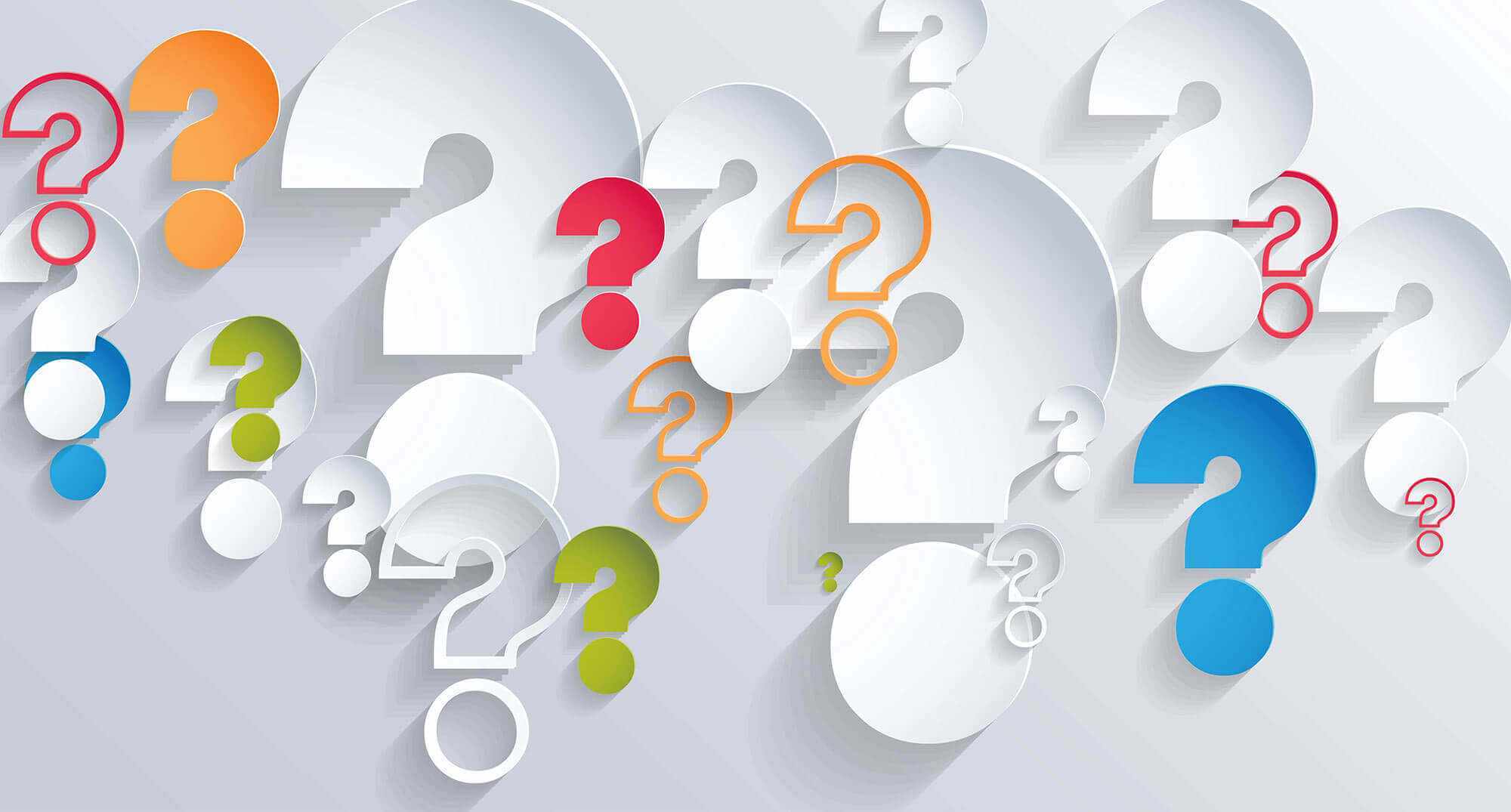 В 1934 году на территории Республики Коми в поселке,  расположенном в 20 километрах от города Ухты в появилась единственная в настоящее время в России шахта по добыче тяжелой нефти.    Такой способ предполагает добычу нефти из нефтяного пласта с помощью подземных горных выработок или подземных скважин, сооруженных в нефтяной шахте.

  В каком современном населенном пункте она располагается?
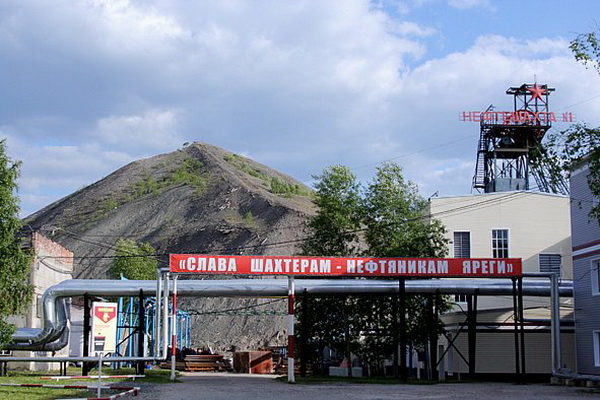 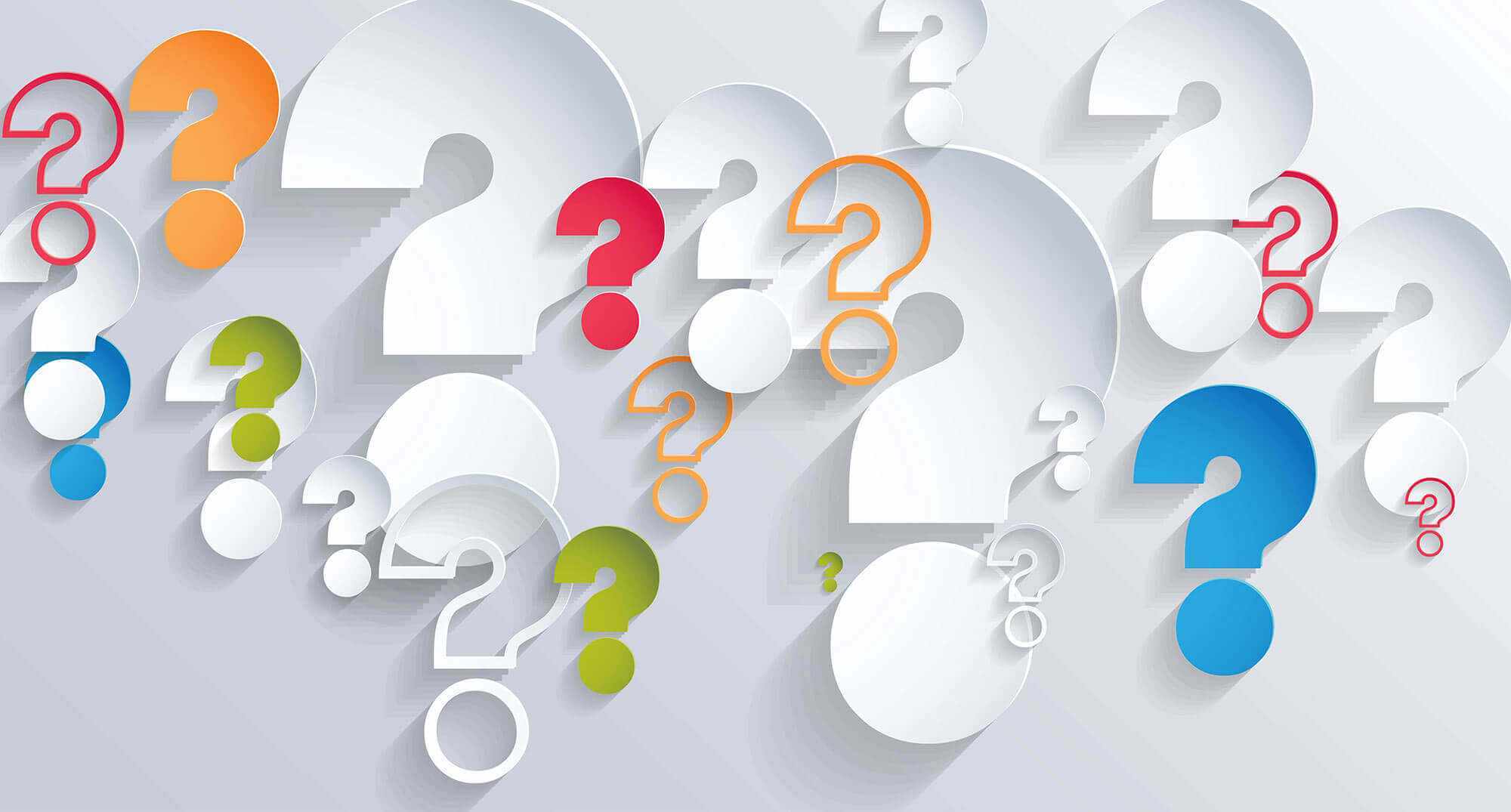 В 1934 году на территории Республики Коми в поселке,  расположенном в 20 километрах от города Ухты в появилась единственная в настоящее время в России шахта по добыче тяжелой нефти.    Такой способ предполагает добычу нефти из нефтяного пласта с помощью подземных горных выработок или подземных скважин, сооруженных в нефтяной шахте.

  В каком современном населенном пункте она располагается?
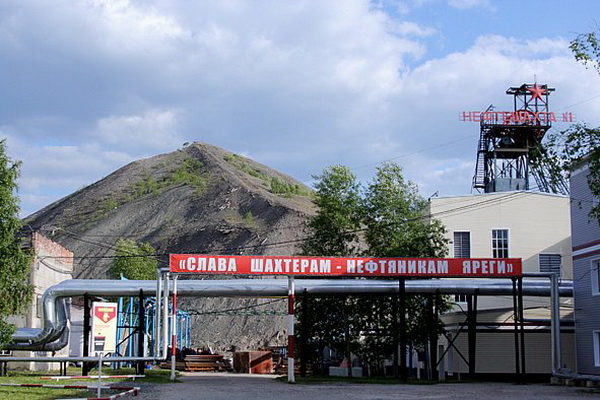 Ярега
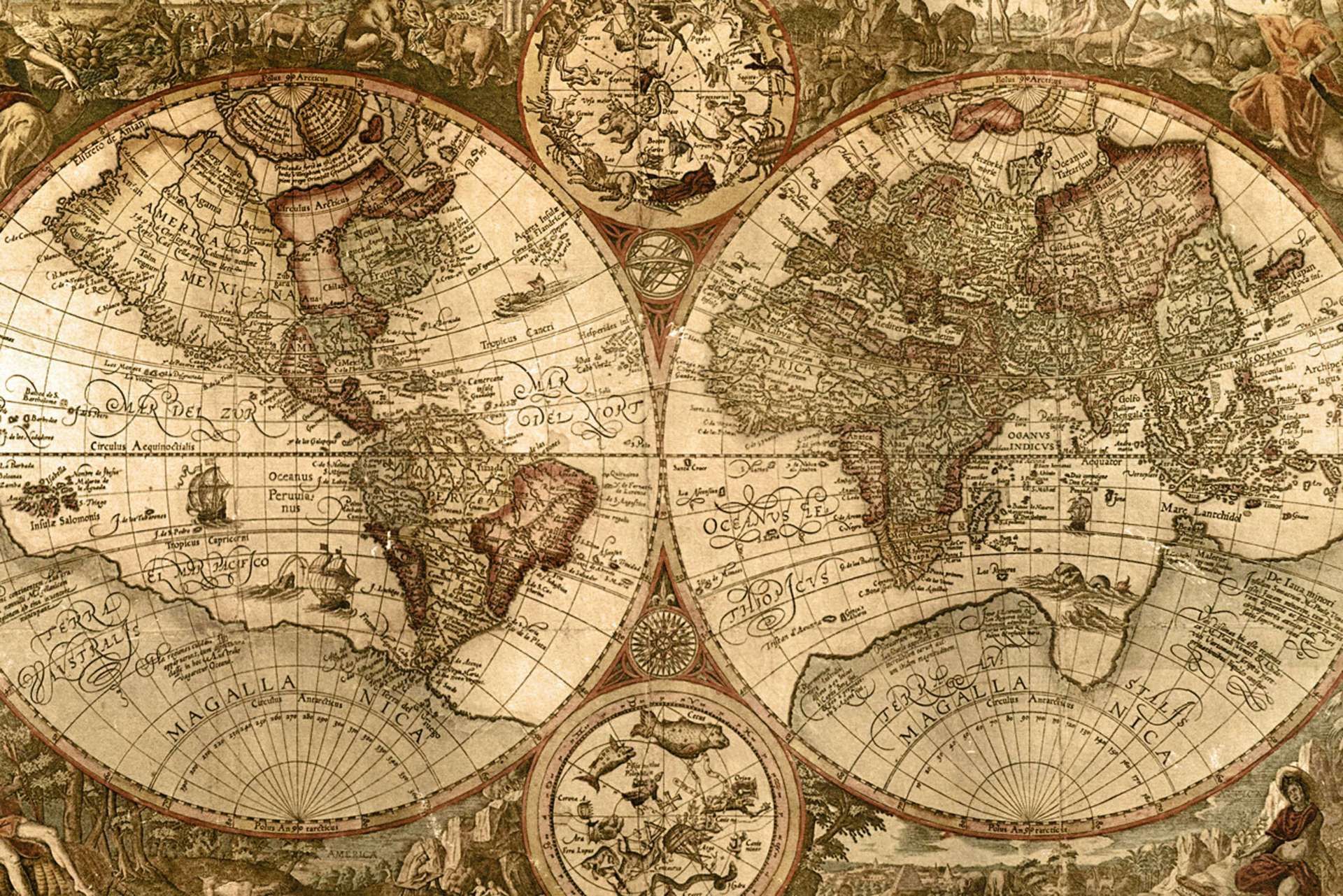 Домашнее задание:
Для ВСЕХ: параграф 30 заполнить таблицу в рабочей тетради:
Дополнительно (по желанию):
 Подготовить сообщение об одном из представителей растительного или животного мира тайги, занесенного в Красную книгу Республики Коми.  Каким образом ХДЧ повлияла на сокращение его численности? Как исчезновение данного представителя может отразиться на остальных компонентах природы?
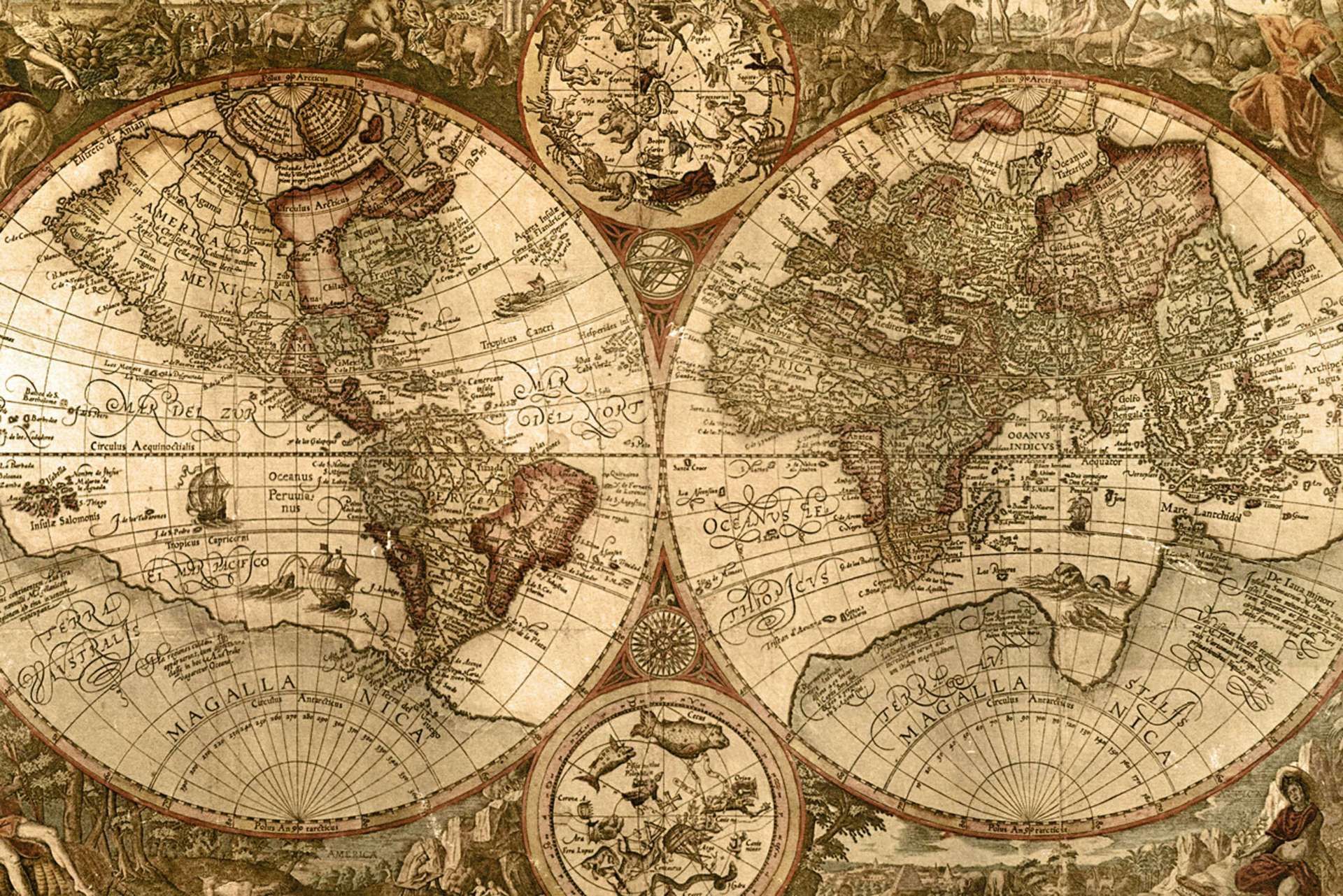 Спасибо за внимание!